CHAPTER – 2FOUNDRY TECHNOLOGY
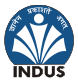 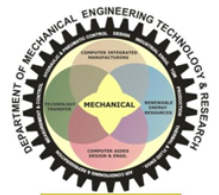 PREPARED BY,
Darshan. K. Bhatt
Asst. Professor
Mechanical Engineering Department
IITE, Ahmadabad
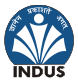 CONTENTS
INTRODUCTION
PATTERNS
MOULDING
CORE
METAL CASTING
METAL FURNACES
METALLURGICAL CONSIDERATION IN CASTING
CASTING DEFECTS
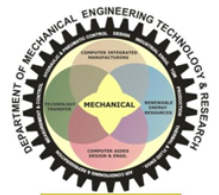 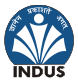 INTRODUCTION
Manufacturing ????
Manufacturing processes coverts the raw material into finished      products to be used for some purposes
 A detail understanding of various Manufacturing Processes is essential for every engineer.
 This helps in designing the proper product required for an Engineer.
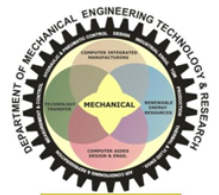 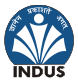 INTRODUCTION
Manufacturing Processes
Metal Joining & Fabrication
- Welding
- Brazing
- Soldering
- Adhesive   Bonding
- Riveting
Fastening
etc
Metal Forming
- Drawing
- Extrusion
- Bending
- Rolling
etc
Metal Casting
- Investment Casting
 Centrifugal Casting
etc
Metal Removal
 Turning
 Milling
 Drilling
 Shaping
 Boring
etc
Metal Surface Treatments
 Heat Treatments
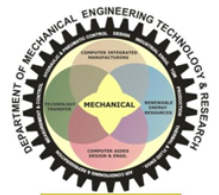 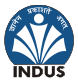 INTRODUCTION
Casting
Forming
Sheet metal processing
Powder- and Ceramics Processing
Plastics processing
Cutting
Joining
Surface treatment
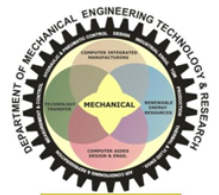 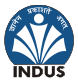 INTRODUCTION (Cont….)
CASTING ????
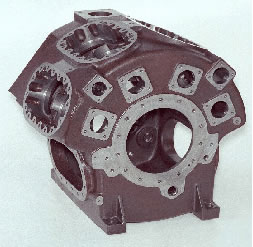 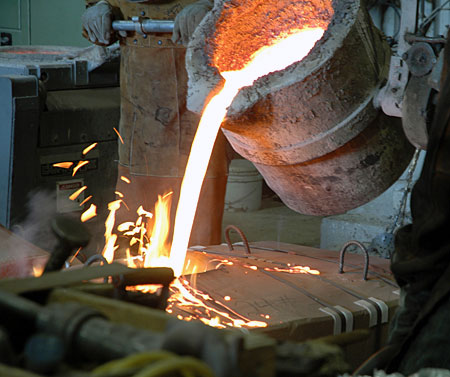 Conversion of a Liquid Material into a Solid of Some Useful Shape Through the Interaction with a Mold.
  Introduction of molten metal into a mold cavity; upon solidification, metal conforms to the shape of the cavity. 
 The term casting is used to denote both the product and the process.
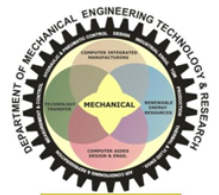 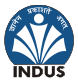 ATTRIBUTES OF CASTING PROCESS
Most suited for intricate shapes and for parts with internal cavities, such as engine blocks, cylinder heads, pump housing, crankshaft, machine tool beds and frames, etc. 
Particularly suitable for small runs. 
Cost of equipment and facilities low. 
Some metals can be shaped by casting only because of the metallurgical and mechanical properties.
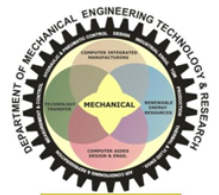 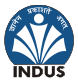 Classification of casting process
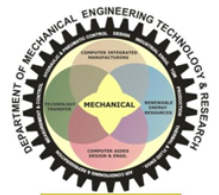 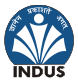 casting process
Expendable mold processes - mold is sacrificed to remove part. After use mould is destroyed. 
Advantage: More complex shapes possible.
Disadvantage: Production rates often limited by time to make mold rather than casting itself.
Permanent mold processes - mold is made of metal and can be used to make many castings.  
Advantage: Higher production rates. 
Disadvantage: Geometries limited by need to open mold.
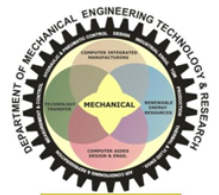 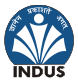 Steps of foundry process
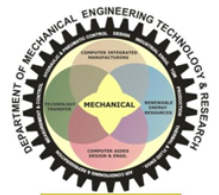 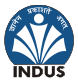 COMPONENTS OF CASTING PROCESS
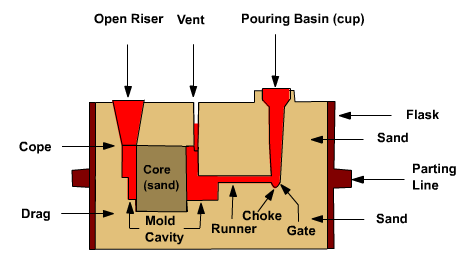 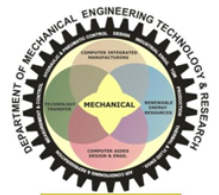 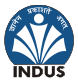 Cross sectional view of mould
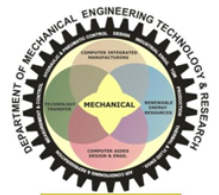 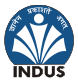 Terms used in casting
Flask: A metal or wood frame, with out fixed top or bottom, in which mould is formed. Depending upon the position of flask in the molding structure, it is referred to by various names such as cope, drag and cheek.
Drag: Drag is the lower Molding Box.
Cope: Cope is the Upper Molding Box.
Check: Check is the intermediate Molding Box.
Pattern: Pattern is a replica of the desired final product with some modifications. The mould cavity is made with the help of the pattern.
Parting Line: Parting line is the dividing line between two or more molding boxes. In split pattern it also the dividing line between the two halves of the pattern.
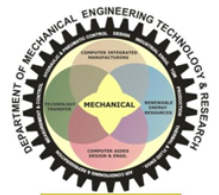 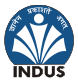 Terms used in casting
Core: A separate part of the mould, made of sand and generally baked, which is use to create opening and various shaped in the casting.
Core Print: Core print is provided in the pattern, core and mould to locate and support the core within the mould.
Pouring basin: A small funnel shaped cavity at the top of the mould into which the molten metal is poured.
Sprue: The passage through which the molten metal, from the pouring basin, reaches the mould cavity. In many cases it control the flow of metal into the mould.  
Runner: The channel through which the molten metal is carried from the Sprue to the gate. 
Riser: A column of molten metal is placed in the mould to feed the castings as it shrinks and solidified. Also known as feed head.
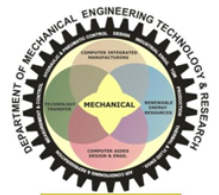 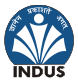 Terms used in casting
Gate: A channel through which molten metal enters the mould cavity. 
Chaplets: Chaplets are used to support the cores inside the mould cavity to take care of its own weight and overcomes the metallostastic force.
Vent: Small opening in the mould to facilitate escape of air and gases.
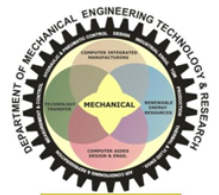 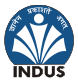 patterns
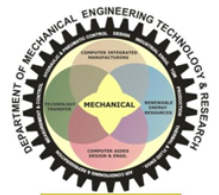 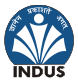 patterns
Pattern is a replica of the desired final product with some modifications. 
The mould cavity is made with the help of the patterns.
Patterns are slightly enlarged to account for shrinkage and machining allowances in the casting.
Patterns may be in two or three pieces, where castings are in single piece.
The quality of casting and a final product will be affected to a great extent by the planning of patterns.
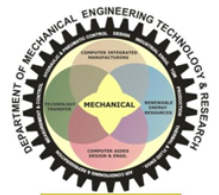 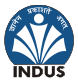 Functions of patterns
A patterns prepares a mould cavity for the purpose of making castings.
A pattern may contain projections known as core print if the casting requires a core and need to be made hollow.
Risers, runners and gates may form a part of the patterns.
Properly made patterns having finished and smooth surface to reduce casting defects.
Properly constructed patterns minimize overall cost of the castings.
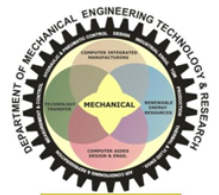 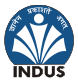 Selection of pattern materials
The following factors assist in selecting proper pattern materials:
No of castings to be produces,
Metal to be cast,
Dimensional accuracy and surface finish,
Shape complexity and size of castings,
Casting design parameters,
Type of molding material,
Position of core print,
Nature of molding process.
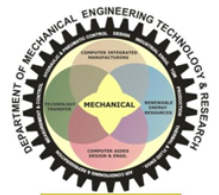 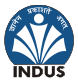 Selection of pattern material
The pattern material should be:
Easily worked, shaped and joint.
Light in weight
Strong, hard and durable.
Resistant to wear, abrasion, corrosion and chemical reaction.
Dimensionally stable and unaffected by variation in temperature and humidity.
Available at low cot.
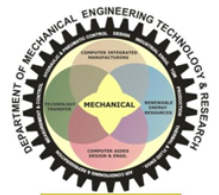 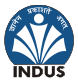 Material for making pattern
Wood
Metal 
Plastic
Plaster
Wax
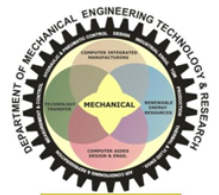 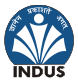 Wood:
These are used where no. of castings to be produced is small and casting size is large.
Advantage:
Inexpensive
Easily available in large quantity
Easy to fabricate
Light in weight
They can be repaired easily
Easy to obtain good surface finish.
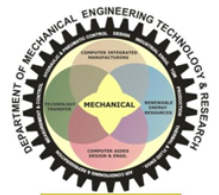 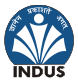 Wood:
Limitations:
Effected by shrinkage and swelling
Poor wear resistance
Absorb moisture and consequently get wrapped
Cannot withstand rough handling
Life is very short
Commonly used woods for making pattern:
Pine
Teak
Mahogany
deodar
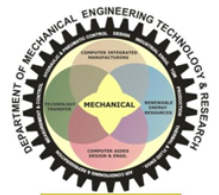 Metal:
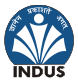 These are employed where large no. of castings have to be produced from the same pattern.
Advantage:
Do not absorb moisture
More stronger
Posses much longer life
Do not wrap, retain their shape
Greater resistant to absorption
Accurate and smooth surface finish
Good machinability
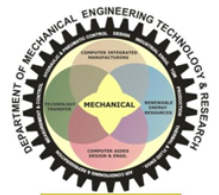 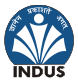 Metal:
Limitations:
Expensive
Require lots of machining for accuracy
Not easily repaired
Ferrous metal get rusted, and affected by corrosion
Heavy weight, thus difficult to handle
Commonly used metals for making patterns:
Cast iron
Aluminum and its alloy
Steel
White metal 
brass
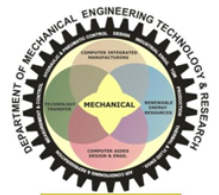 Plastic:
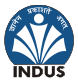 Advantage:
Durable
Provide a smooth surface
Moisture resistant
Does not involve any change in size and shape
Light weight 
Good strength
Wear and corrosion resistant
Easy to make
Abrasion resistant
Good resistant to chemical attack
Limitations:
Plastic patterns are fragile.
These are may not worked well when subjected to conditions of severe shock as in machine molding (jointing).
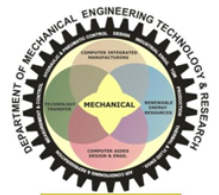 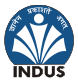 Plaster:
Advantage:
Intricate shapes can be worked out easily.
It can be easily worked by using wood working tools.
It has high compressive strength.

Plaster pattern may be made out by plaster of Paris or gypsum cement.
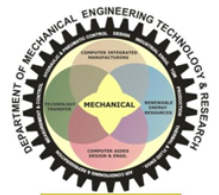 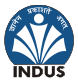 Wax:
Wax pattern find applications in investment casting process.
Advantage:
Provide good surface finish.
Impart high accuracy to casting.
After being molded, wax pattern is not taking out of the mould like other pattern.
Rather the mould is inverted and heated, the molten metal comes out and/or evaporated.
Thus there is no chances of mould cavity getting damaged.
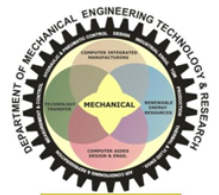 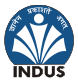 Types of patterns
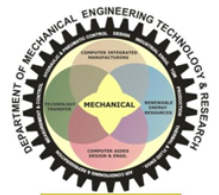 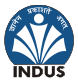 Types of patterns depends upon following factors:
The shape and size of casting.
No. of castings required.
Methods of molding employed.
Anticipated difficulty of molding operations.
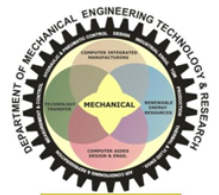 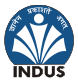 Types of patterns
Single piece pattern
Split piece pattern
Loose piece pattern
Match plate pattern
Sweep pattern
Gated pattern
Skeleton pattern
Cope and drag pattern
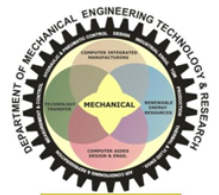 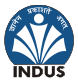 1. Single piece pattern
Made from one piece and does not contain joints.
Inexpensive
Used for large size simple casting
Pattern is accommodated in either cope or drag.
Examples:
Stuffing box of steam engine
Bodies of regular shapes
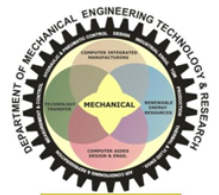 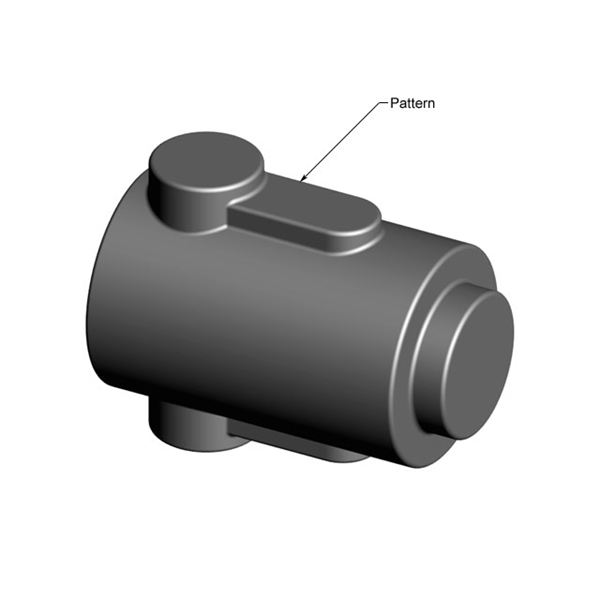 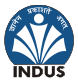 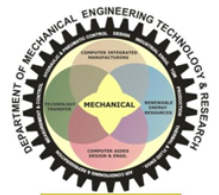 Fig: single piece pattern
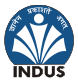 2. Split piece pattern
Patterns of intricate shaped casting cannot be made one piece because of the inherent difficulties associated with the molding operations. (e.g. withdrawing pattern from the mould).
The upper and lower part of the split piece pattern are accommodated in the cope and drag portion of the mould respectively. 
Parting line of the pattern forms a parting line of the mould.
Dowel pins are used for keeping alignment between the two part of the pattern.
Examples:
Hallow cylinder
Tapes and water stop cocks etc.
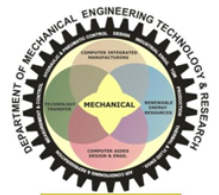 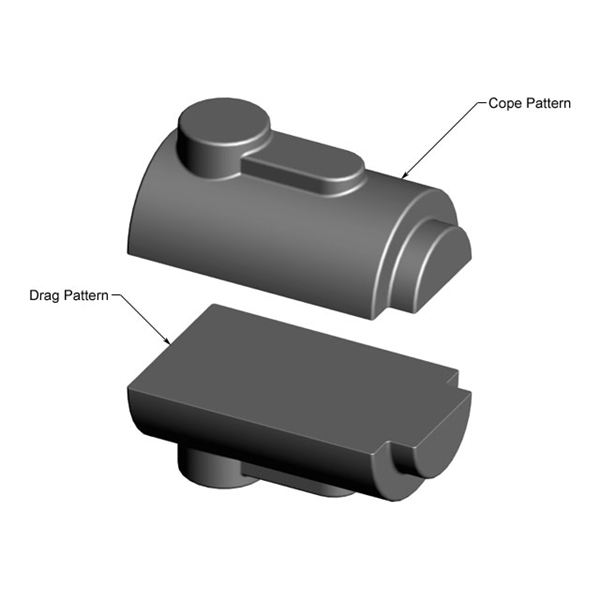 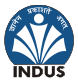 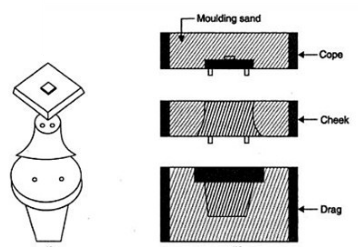 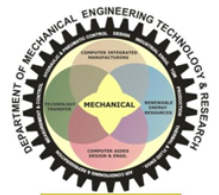 Fig: Split piece pattern
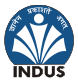 3. Loose piece pattern
Certain patterns cannot be withdrawn once they are embedded in the molding sand. Such patterns are usually made with one or more loose pieces for facilitating from the mould box and are known as loose piece pattern.
Loose parts and piece remain attached with the main body of the pattern, with the help of the dowel pins.
The main body of the pattern is drawn first from the molding box and thereafter as soon as the loose parts are removed, the results is the mould cavity.
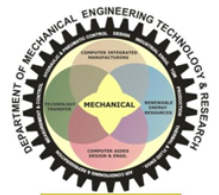 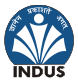 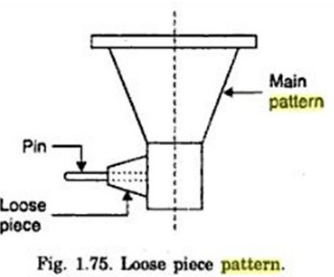 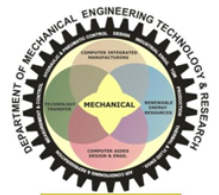 Fig: Loose piece pattern
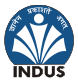 4. Match plate pattern
It consist of a match plate, on the either side of which each half of split pattern is fastened.
A no. of different sized and shaped patterns may be mounted on the match plate.
The match plate with the help of locator holes can be clamped with the drag.
After the cope and drag have been rammed with the moulding sand, the match plate pattern is removed from in between the cope and drag.
Match plate pattern is normally used in machine moulding.
By using this we can eliminate mismatch of the cope and the drag cavities.
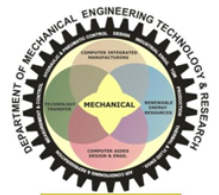 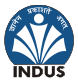 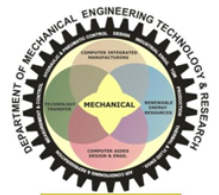 Fig: Match plate pattern
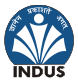 5. Sweep pattern
A sweep pattern is just a form made on a wooden board which sweep the shape of casting into the sand all around the circumference. The sweep pattern rotates about the post.
Once the mould is ready, sweep pattern and the post is removed. 
Sweep pattern avoid the necessity of making of full, large circular and costly three dimensional pattern.
Making a sweep pattern save a lot of time and labor as compare to making a full pattern. 
Sweep patterns are preferred for producing a large casting of circular section and symmetrical shapes.
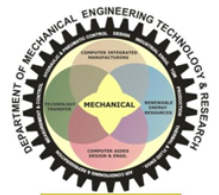 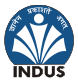 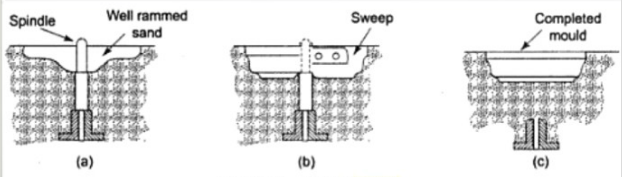 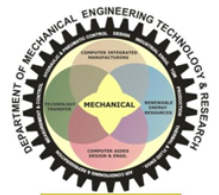 Fig: Sweep pattern
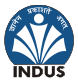 6. Gated pattern
The sections connecting different patterns serve as runner and gates.
This facilitates filling of the moulds with molten metal in a better manner and at the same time eliminates the time and labor otherwise consumed in cutting runner and gates.
A gated pattern can manufacture many castings at one time and thus it is used in mass production system.
Gated patterns are employed for producing small castings.
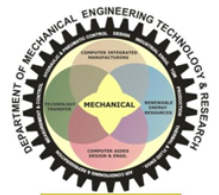 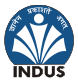 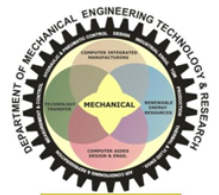 Fig: Gated  pattern
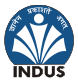 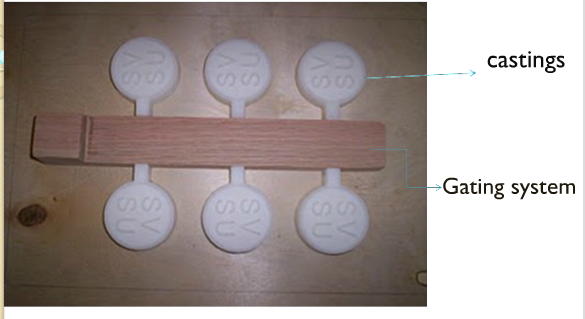 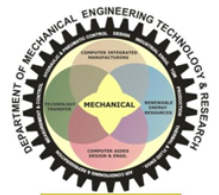 Fig: Gated  pattern
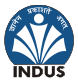 7. Skeleton pattern
A skeleton pattern is the skeleton of the desired shape which may be S-band pipe or some thing else.
The skeleton frame is mounted on a metal base.
The skeleton is generally made up of wooden strips.
The skeleton pattern is filed with the sand and is rammed.
Skeleton pattern is employed for producing a large castings.
Skeleton pattern is economical, because it involves less material costs.
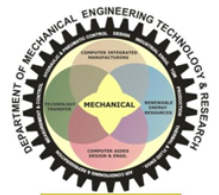 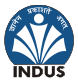 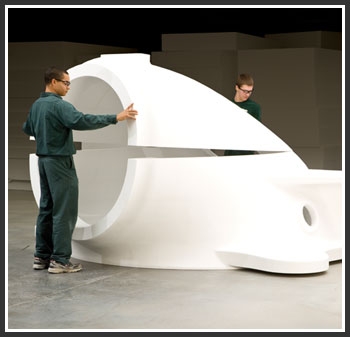 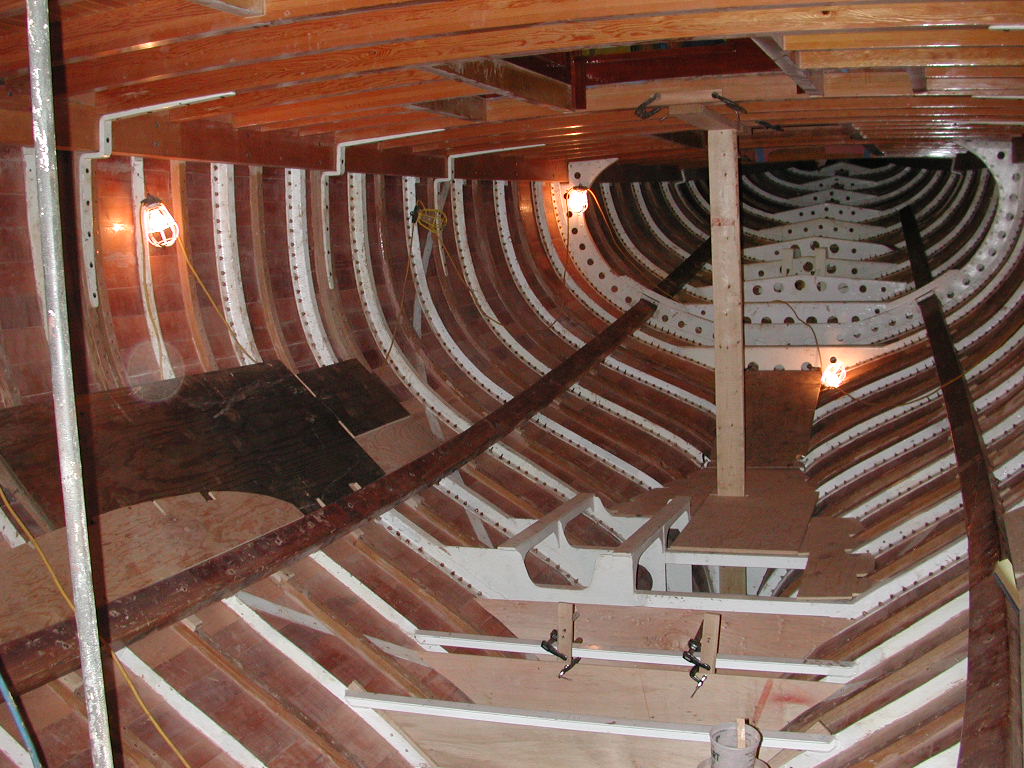 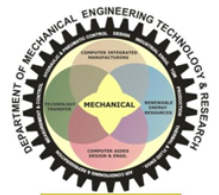 Fig: Skeleton pattern
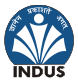 8. Cope and drag pattern
A cope and drag is another form of split pattern.
Each half of the pattern is fixed to a separate metal/wood plate.
Each half of the pattern (along the plate) is moulded separately in a separate moulding box by an independent molder.
The two moulds of the each half of the pattern are finally assembled and the mould is ready for pouring.
Cope and drag patterns are used for producing big castings which as a whole cannot be conventionally handled by one molder alone.
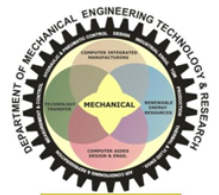 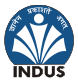 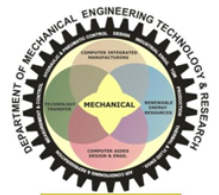 Fig: Cope and drag pattern
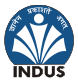 Pattern allowances
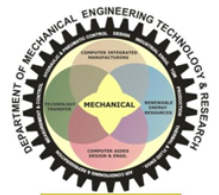 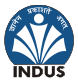 Pattern allowances
A pattern is larger in size as compared to the final castings, because it carries certain allowances due to metallurgical and mechanical reasons for example, shrinkage allowances is result of metallurgical phenomenon where as machining, draft, distortion, shake and other allowances are provided on pattern because of mechanical reasons.
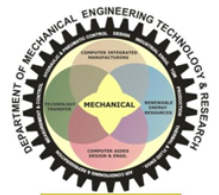 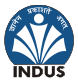 Types of pattern allowances
Shrinkage or contraction allowances
Machining or finish allowances
Draft or taper allowances
Distortion or chamber allowances
Shake or rapping allowances
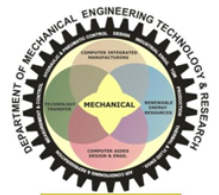 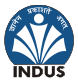 1. Shrinkage allowances
All most all cast metals shrink or contract volumetrically on cooling.
The metal shrinkage are of two types:
1. Liquid shrinkage:
	 It refers to the reduction in volume when metal changes from liquid state to solid state at solidus temperature. To account for this shrinkage; riser which feed the liquid metal to the casting are provided in the mould. 
2. Solid shrinkage:
	  It refers to the reduction in volume cause metal loses temperature in solid state.
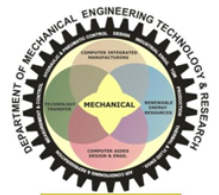 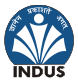 Almost all cast metal shrink or contract volumetrically after solidification and therefore a pattern to obtain a particular sized casting is made oversize by an amount equal to that of shrinkage or contraction. 
Different metal shrink at different rates because shrinkage is a property of cast metal/alloy.
The metal shrinkage depends upon:
The cast metal/alloy.
Pouring temperature of the metal/alloy. 
Casted dimensions(size).
Casting design aspects.
Moulding conditions (i.e. mould materials and moulding methods employed).
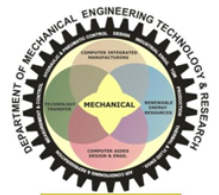 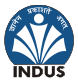 The metals/alloys is always volumetric, but the contraction allowance are always expressed in linear measure.
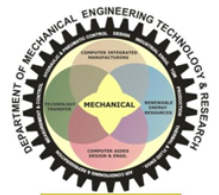 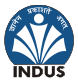 Rates of contraction allowances for different material
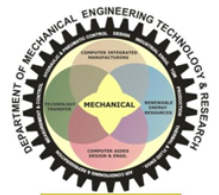 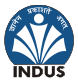 2. Machining allowances
A casting is given an allowance for machining because:
Castings get oxidized in the mould during heat treatment, scales; etc. thus formed need to be removed.
It is intended to remove surface roughness and other imperfections from the casting. 
It is required to achieve exact casting dimensions. 
Surface finish is required on the casting.
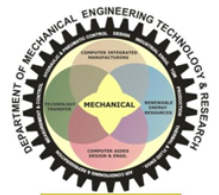 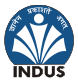 How much extra metal or how much machining allowances should be provided, depends on the factors listed below;
Nature of metal 
Size and shape of casting.
The type of machining operations to be employed for the cleaning of casting.
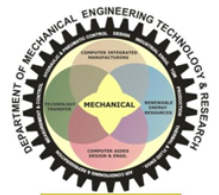 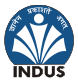 Machining allowances for various metals
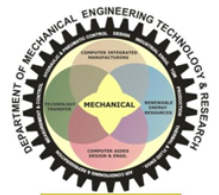 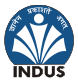 3. Draft and tapper allowances
It is given to all surfaces perpendicular to parting line.
Draft allowance is given so that the pattern can be easily removed from the moulding material tightly packed around it without damaging the mould cavity.
The amount of tapper depends upon:
Shape and size of the pattern in the depth direction in the contact with the mould cavity.
Moulding methods 
Mould materials
Draft allowances is imparted on the internal as well as external surface; of course it is more on internal surface.
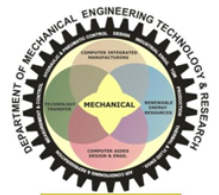 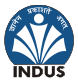 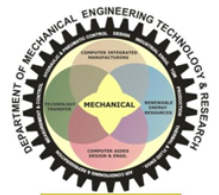 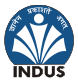 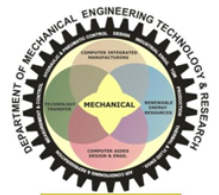 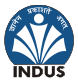 Draft allowances for the various material
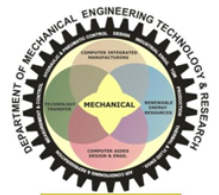 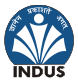 4. Distortion allowances
A casting will distort if;
It is of irregular shape.
All it part do not shrink uniformly i.e. some parts shrinks while others are restricted from during so.
It is U and V shape.
It is a long flat casting.
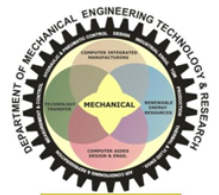 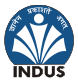 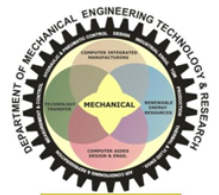 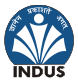 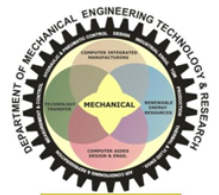 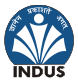 5. Shake allowances
A pattern is shaken and rapped by striking same with a wooden piece from side to side. This is done so that the pattern a little is loosened in the mould cavity and can be easily removed.
Therefore shaking or rapping enlarge the mould cavity which result in a bigger size casting.
Hence, a -ve allowance is given to the pattern i.e., pattern dimensions are kept smaller In order to compensate the enlargement of mould cavity due to rapping.
The magnitude of shake allowance can be reduced by increasing the tapper.
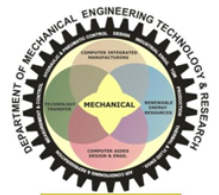 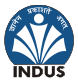 Pattern layout 
And
Pattern construction
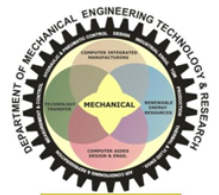 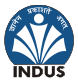 Pattern layout
Steps involved:
Get the working drawing of the part for which pattern is to be made.
Make two view of the part drawing on a sheet, using shrink rule. A shrink rule is a modified form of an ordinary scale which has already taken care of shrinkage allowance for the particular metal to be cast.
Add machining allowances as per requirement.
Depending upon the method of the moulding, provide the draft allowances.
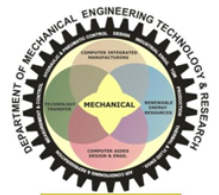 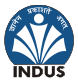 Pattern construction
Study the pattern layout carefully and established;
Location of parting surface 
No. of parts in which the pattern will be made.
Using the various hand tools and pattern making machines fabricate the different parts of the pattern.
Inspect the pattern as regards the alignment of different portion of the pattern and its dimensional accuracy.
 fill wax in all the fillets to remove sharp corners.
Give shellac coating to all the patterns.
Impart suitable colors to the pattern for identification purpose and for other information.
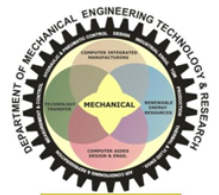 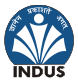 Pattern colors
Patterns are imparted certain colors and shades in order to:
Identify quickly main body of the pattern and different parts of the pattern.
Indicate the type of metal to be cast.
Identify core print, loose piece easily.
Visualize surfaces to be machined, etc.
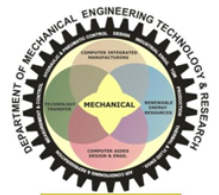 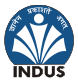 Pattern colors
The pattern are normally painted with color so the mould maker would be able to understand the functions clearly.

Red or Orange on surfaces not to be finished and left as cast.

Yellow on surfaces to be Machined.

Black on core prints for un-machined operation.

Green on seats of and for loose  pieces and loose core prints.

Diagonal Black strips with clear varnish on stop-offs to strengthen the weak patterns or to shorten a casting.
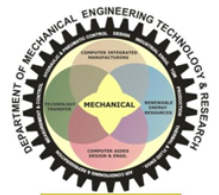 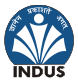 Mould preparation
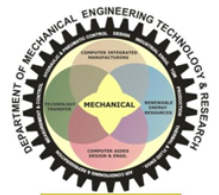 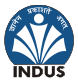 Mould preparation
Mould preparation is depends upon;
Types of molding material (sand)
Properties of molding material
Composition of Molding material
Mould box considerations
Molding methods
Casting material
Types of patterns
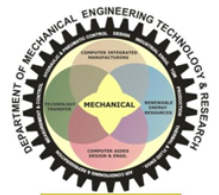 Molding material
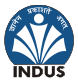 Major part of molding material in sand casting are
70-85% silica sand (Sio2)
10-12% bonding material. E.g., clay, cereal etc.
3-6% water
Requirement of molding sand are,
Refractoriness
Cohesiveness 
Permeability
Collapsibility
Green strength
Dry strength
Hot strength
Flowability
Adhesiveness
Fineness
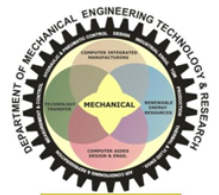 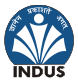 Molding material and properties
A large variety of molding material is used in foundries for manufacturing moulds and cores. They include molding sand, and baking sand, facing sand, parting sand and core sand. The choice of molding material is based on their processing properties. The properties that are generally required in molding material are;
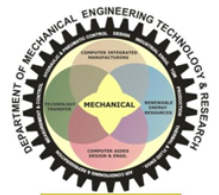 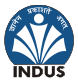 refractoriness
It is the ability of the moulding material to withstand high temperature (experience during pouring) without 
Fusion
Cracking
Experiences any major physical change

Silica sand has high refractoriness
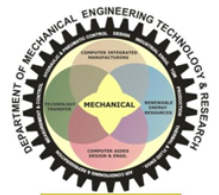 permeability
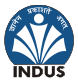 Why required good permeability in molding material
Because to remove vapor which is generated when moisture from molding sand is vaporized when it comes in a contact with molten metal (high temperature).
During pouring and subsequent solidification of a casting, a large amount of gases and steam is generated.
If these gases are not allowed to escape from the mould, they would be entrapped  in the casting and cause casting defects.
To overcome this problem the molding material must be porous.
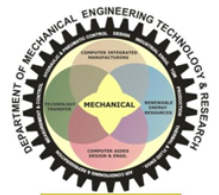 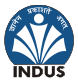 Green strength
The molding sand that contains moisture is termed as green strength.
The green sand particle must have the ability to cling to each other to impart sufficient strength to mould.
The green sand must have enough strength so that constructed mould retain their shape.
Green strength helps in making and handling of the mould.
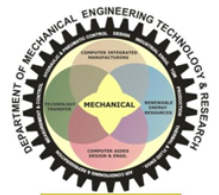 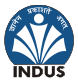 Dry strength
A mould may either intentionally be dried, or green sand may loose its moisture and it get dried while waiting for getting poured or when it comes in a contact with molten metal being poured.
The sand thus dried must have dry strength to,
Withstand erosive force due to molten metal.
Withstand pressure of molten metal.
Retain its exact shape.
Withstand metallostastic pressure of molten metal.
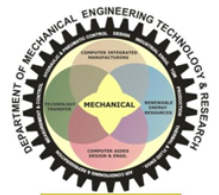 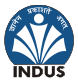 Hot strength
As soon as the moisture is eliminated, the sand would reach at high temperature when the metal in the mould is still in liquid state.
The strength of the sand that is required to hold the shape of the cavity is called hot strength.
In the absence of adequate hot strength, the mould may,
Enlarge
Break, erode or
Get cracked
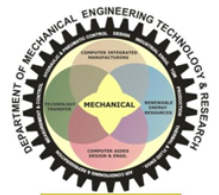 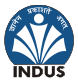 Collapsibility
Collapsibility determines the readiness with which molding sand,
Automatically gets collapsed after the casting solidifies.
Break down in knock out and cleaning operations.
If the mould and cores does not collapsed, it may restrict free contraction or solidifying metal and cause the same to tear and crack.
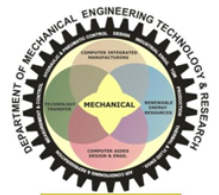 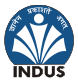 flowability
It is the ability of the molding sand to get compacted to a uniform density.
Flowability assist molding sand to flow and pack all around pattern and take up the required shape.
Flowability increase as the clay and water content increase.
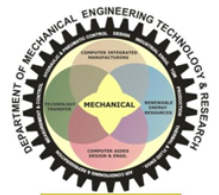 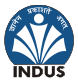 Adhesiveness
It is the property of the molding sand owning to which it,
Sticks with the walls of the molding box.
Sticks with the successive grains of the molding sand  
Thus it possible to mold cope and drag.
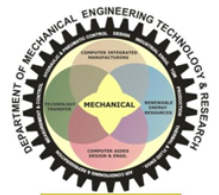 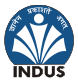 fineness
Finer sand mold resist metal penetration and produce smooth casting surface.
Fineness and permeability are in conflict with each other and hence they must be balanced for optimum value.
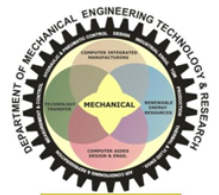 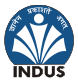 Molding sand composition
The main ingredient of any molding sans are;
Base sand 
Binder 
moisture
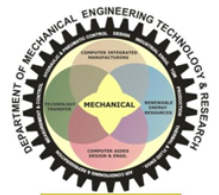 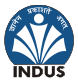 Base sand or molding sand
Molding sand can be of two types;
Natural sand: A sand which is available with certain amount of clay and water. 
Synthetic sand: A sand which is prepared from base sand and essentially free from clay.
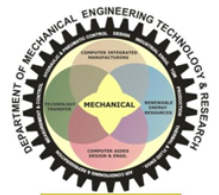 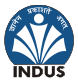 Natural sand
This sand contain base sand which can be lake or river sand with very low clay content or specially washed silica sand.
Silica sand is most commonly used base sand.
Other base sand that are also used for making mold are Zircon sand, Chromite sand and Olivine sand.
Silica sand is cheapest among all types of base sand and it is easily available.
But due to impurities present in the them, are generally less refractory then synthetic sand.
They are suitable for making moulds for non-ferrous and gray cast iron castings.
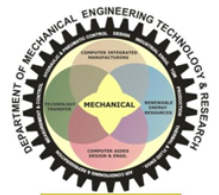 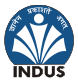 Synthetic sand
For molding in steel foundries, a highly refractory sand is required due to higher pouring temperature of steel (1600-1700ºC).
Synthetic sands are therefore invariably used in steel foundries.
It is easier to control the properties of synthetic sand then those of natural sand.
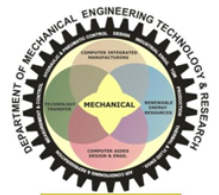 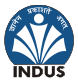 Molding sand
In different sands, these sand particles may differ in the following way;
Average grain size
Grain size distribution
Grain shape
Chemical composition
Refractoriness and thermal stability
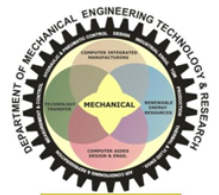 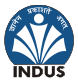 Chemical composition
Generally the purest silica sand (Si02), 99.8% is considered the most refractory and thermally stable.
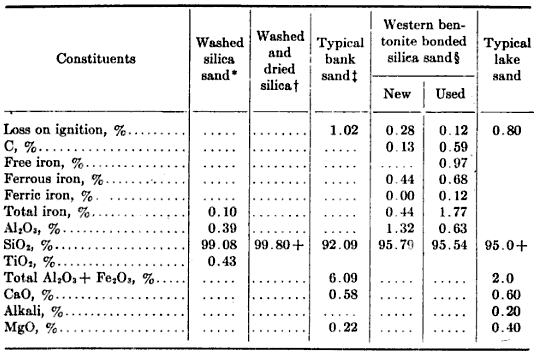 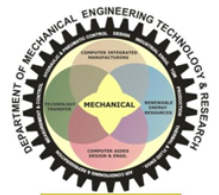 Reference: New  Jersey Silica Sand Co.
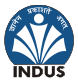 Effect of composition
The presence of accretive amount of iron oxide, alkali oxide and lime can cause objectionable lowering of fusion point in sand.
Average fineness of the sand grains established the fineness of molding sand as a whole.
Grain size distribution affects many of the sand properties.
The shape of sand grain may be rounded, angular or sub angular depending on their geological history.
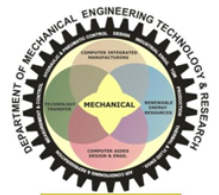 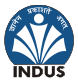 Types of sand grains
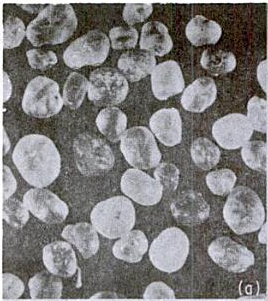 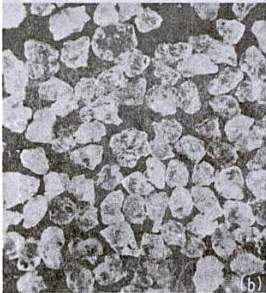 Rounded
Angular
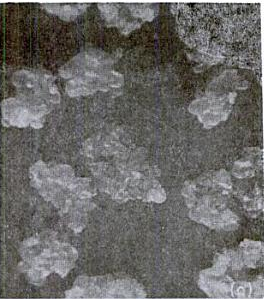 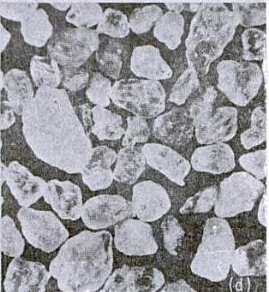 Compound
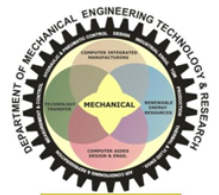 Sub angular
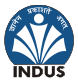 binder
Binders are of many types such as,
Clay Binders
Bentonites (Montmorillonites)
Fire clay (Kaolinites)
Special clay (Halloysite, Illite and Attuapulgite)
Organic Binders
Cereals 
Resin and Gums
Proteins
Pitch
Drying oil
Inorganic Binders
Portland cement (Ordinary construction cement)
Sodium silicate
Water glass
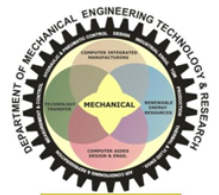 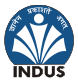 clay
Clay binders are most commonly used binding agents mixed with the molding sands to provide the strength. 
Clay also provide plasticity to the molding sand.
In clay compound some minerals are deposits and then it is mixed with the sand in proper proportions.
This sand mixture can be directly used for molding.
Some of the clay are;
Western and Southern bentonites (Montmorillonites) (Al203 4 Si02 nH20)
Fire clay (Kaolinites) (Al203 2 Si02 2 H20)
Special clay (Halloysite, Illite and Attuapulgite)
The first two types are the most commonly used.
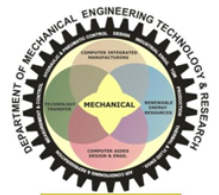 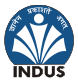 Organic binder
Cereal: 
These binders are, grains of wheat, corn and molasses fluids.
They impart good flowability and collapsibility for core sand.
Sands with these binders are baked at 190ºC to develop strength.
They cannot be stored for a long time.
Resins and Gums:
Resins are mostly synthetic while gums are tree or petroleum products.
They develop high strength.
They are quite expensive.
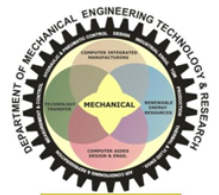 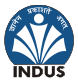 Organic binder
Protein binders:
These are essentially made of milk protein.
They impart good surface finish.
Pitch:
Pitch is a coal-tar residues.
It is, water resistance, strong and hard.
This evolves large amount of gasses when metal is poured into the mould.
Drying oil: 
These are linseed oil, soybean oil and fish oil.
These are used specially for core sand.
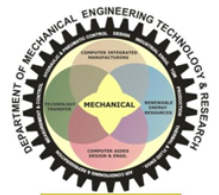 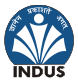 water
Water, present in amount of about 1.5 to 8 percent.
Water in the molding sand is often referred to as ‘Tempering water’ .
when water is added to clay, it penetrate in the mixture and form a microfilm, which coats the surface of each flake of the clay.
That water rigidly held (absorbed) by the clay appears to be effective in developing strength.
Additional water, however can act as a lubricant, and makes the mould more plastic and moldable. Which may be reduce the strength.
Thus control of water percentage in the aggregate is very important.
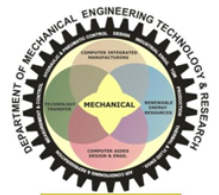 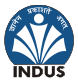 Special additives
Besides the three basic ingredients, other material may be present in the molding sands.
They are often referred to as additives and are use to develop some specific property. 
Cereals 
Ground pitch 
Asphalt 
Sea coal 
Graphite 
Gilsonite 
Fuel oil 
Wood flour 
Silica flour 
Iron oxide 
Partite
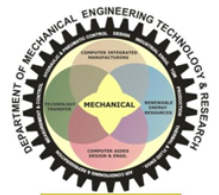 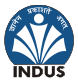 Types of core and core print
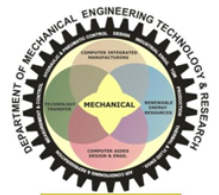 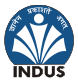 core
For metal castings with internal geometry cores are used. 
A core is a replica, of the internal features of the part to be cast.
Like a pattern the size of the core is designed to accommodate for shrinkage during the metal casting operation, and machine allowance.
Core is usually made of a similar material as the mold. 
Once the metal casting has hardened the core is broken up and removed much like the mold. 
Structural supports that hold the core in place are called chaplets. 
The chaplets are made of a material with a higher melting temperature than the casting's material
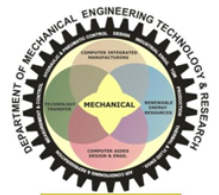 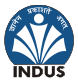 core
The core is placed in the metal casting after the removal of the pattern.
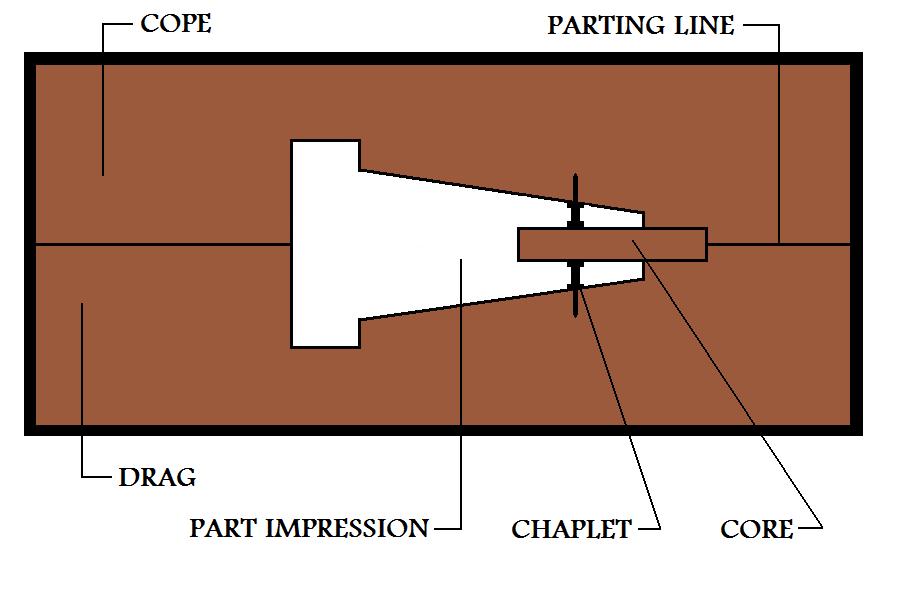 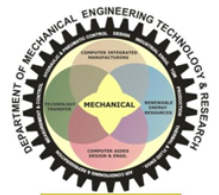 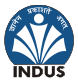 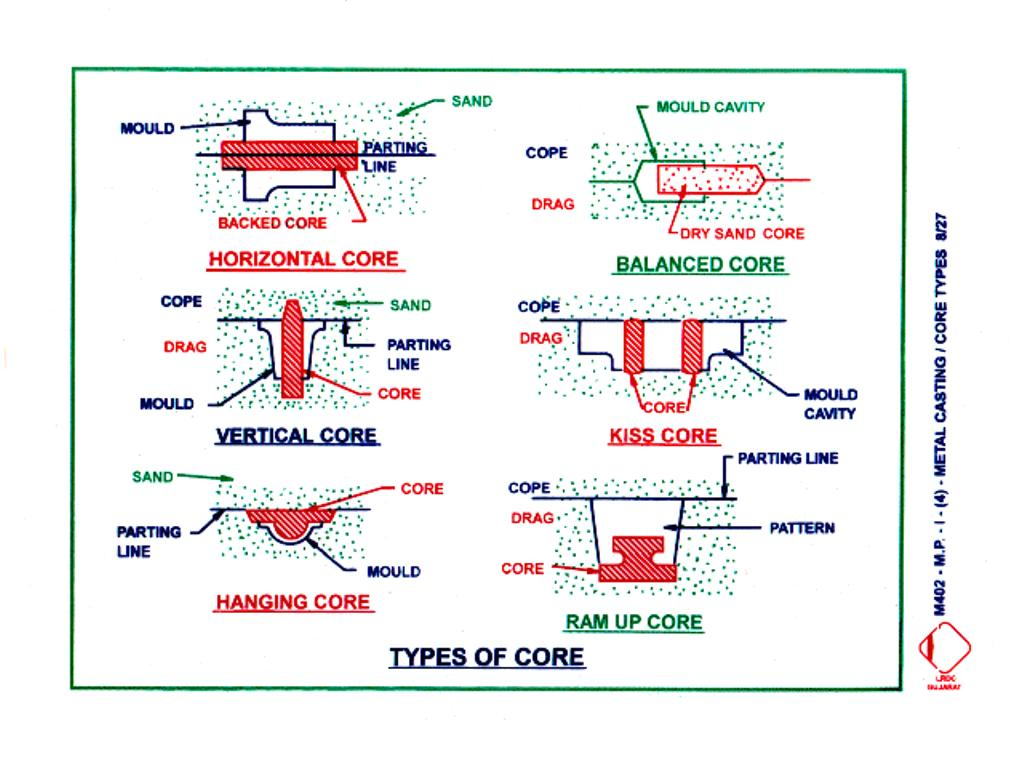 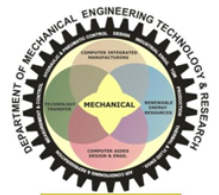 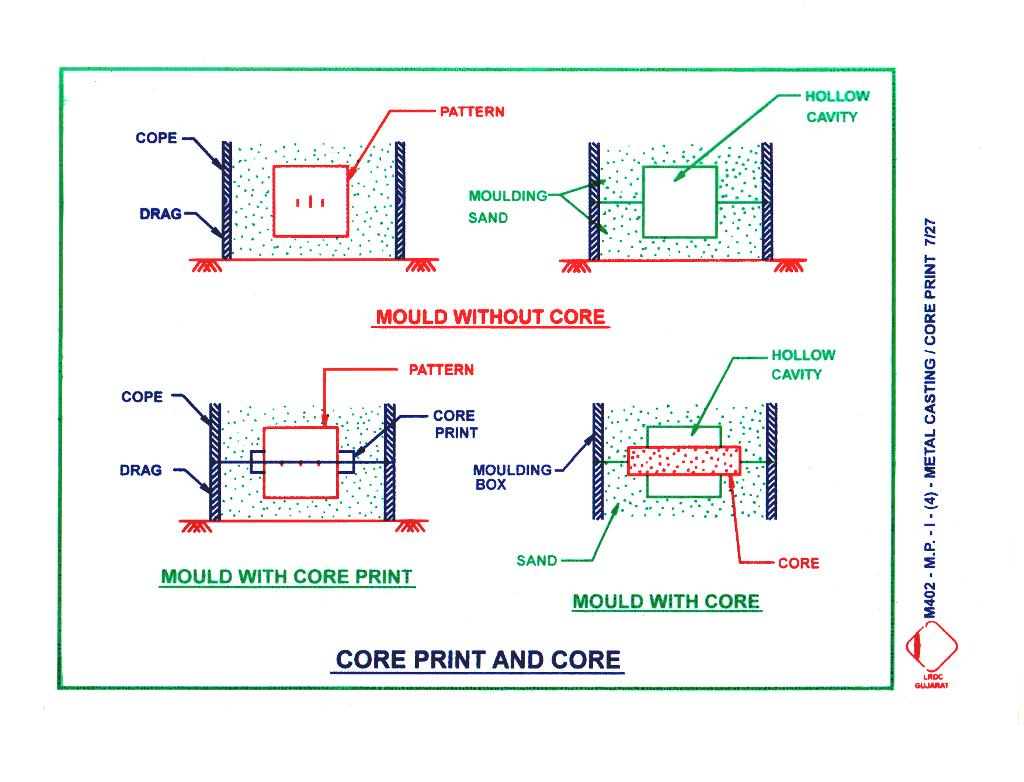 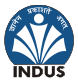 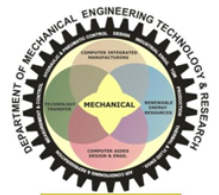 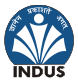 Elements of gating system
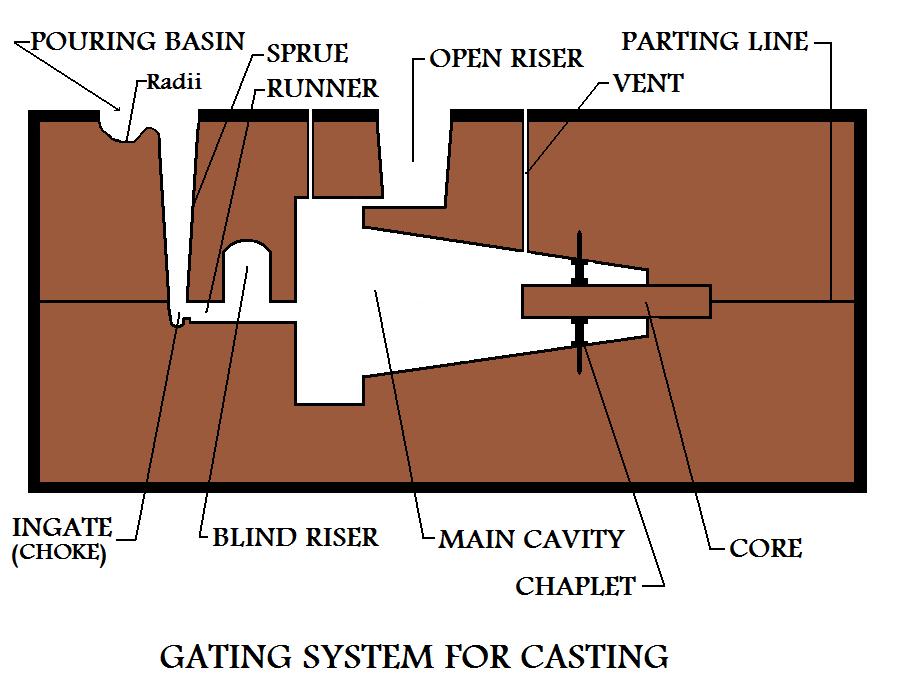 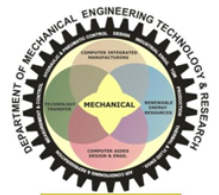 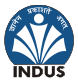 Elements of gating system
Pouring Basin:
	This is where the molten metal employed to manufacture the part enters the mold. The pouring basin should have a projection with a radius around it to reduce turbulence.
Down Sprue:
	From the pouring basin the molten metal for the casting travels through the down Sprue. This should be tapered so its cross-section is reduced as it goes downward.
Sprue Base:
	The down Sprue ends at the Sprue base. It is here that the casting's inner cavity begins.
Ingate/Choke Area:
	Once at the Sprue base the molten material must pass through the ingate in order to enter the inner area of the mold. The ingate is very important in flow regulation during the metal casting operation.
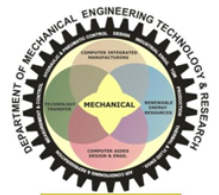 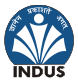 Elements of gating system
Runners:
	Runners are passages that distribute the liquid metal to the different areas inside the mold.
Main Cavity:
	The impression of the actual part to be cast is often referred to as the main cavity.
Vents:
	Vents help to assist in the escape of gases that are expelled from the molten metal during the solidification phase of the metal casting process.
Risers:
	Risers are reservoirs of molten material. They feed this material to sections of the mold to compensate for shrinkage as the casting solidifies. There are different classifications for risers.Top Risers: Risers that feed the metal casting from the top. Side Risers: Risers that feed the metal casting from the side. Blind Risers: Risers that are completely contained within the mold. Open Risers: Risers that are open at the top to the outside environment.
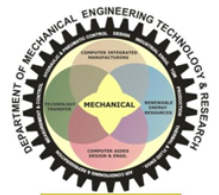 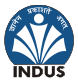 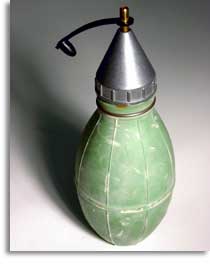 Tools
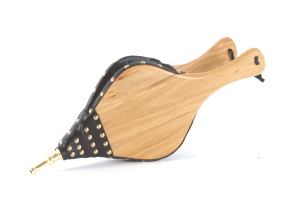 Bellow
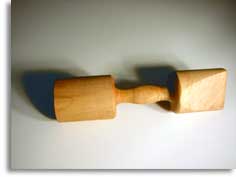 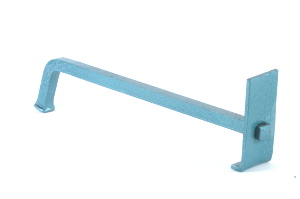 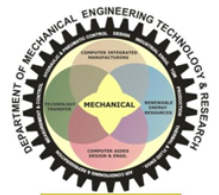 Lifter
Rammer
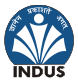 tools
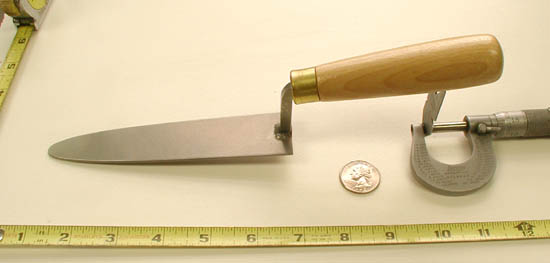 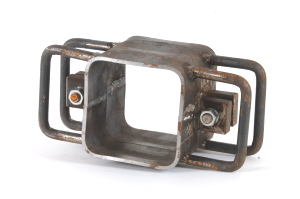 Slick
Mold box
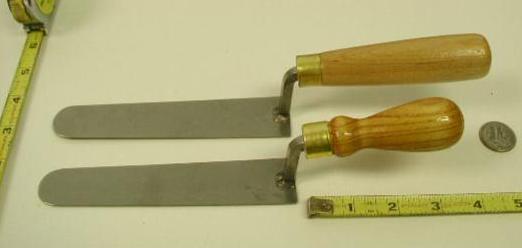 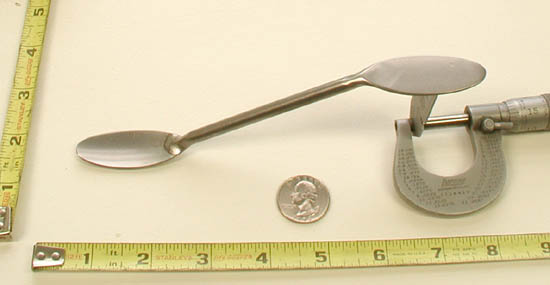 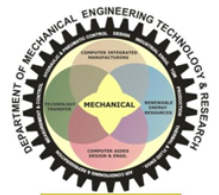 Shovel
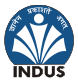 Tools
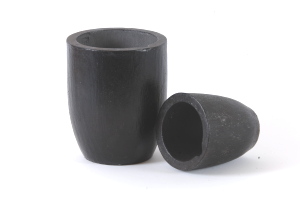 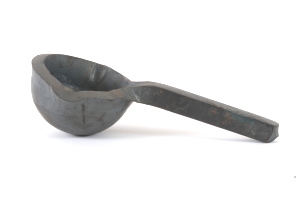 Ladle
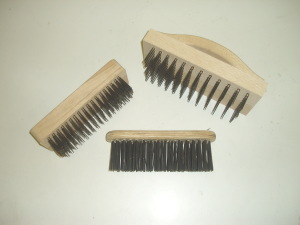 Crucible
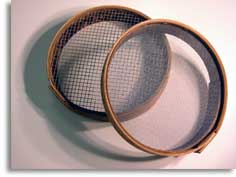 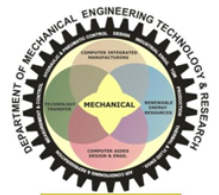 Riddle
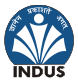 Types ofmolding process
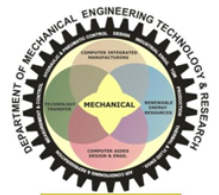 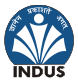 Types of mould
Green-Sand Molds:
A green sand mold is very typical in casting manufacture, it is simple and easy to make, a mixture of sand, clay and water. The term green refers to the fact that the mold will contain moisture during the pouring of the casting.
Manufacturing Considerations and Properties of Green-Sand Molds:
Possess sufficient strength for most casting applications
Good collapsibility
Good permeability
Good reusability
Least expensive of the molds used in sand casting manufacturing processes
Moisture in sand can cause defects in some castings, -dependent upon the type of metal used in the sand casting and the geometry of the part to be cast.
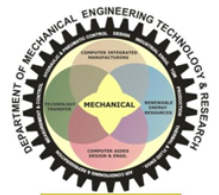 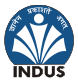 Types of mould
Dry-Sand Molds:
Dry-Sand molds are baked in an oven, (at 300F - 650F for 8-48 hours), prior to the casting operation, in order to dry the mold. This drying strengthens the mold, and hardens its internal surfaces. Dry-Sand molds are manufactured using organic binders rather than clay.
Manufacturing Considerations and Properties of Dry-Sand Molds:
Better dimensional accuracy of cast part than green-sand molds
Better surface finish of cast part than green-sand molds
More expensive manufacturing process than green-sand production
Manufacturing production rate of castings are reduced due to drying time
Distortion of the mold is greater
The metal casting is more susceptible to hot tearing because of the lower collapsibility of the mold
Dry-Sand casting is generally limited to the manufacture of medium and large castings.
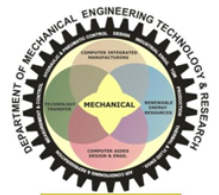 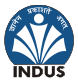 Types of mould
Skin-Dried Molds:
When sand casting a part by the skin-dried mold process a green-sand mold is employed, and its mold cavity surface is dried to a depth of .5 - 1 inch. Drying is a part of the manufacturing process and is accomplished by use of torches, heating lamps or some other means, such as drying it in air.
Manufacturing Considerations and Properties of Skin-Dried Molds:
The cast part dimensional and surface finish advantages of dry-sand molds are partially achieved
No large oven is needed
Special bonding materials must be added to the sand mixture to strengthen the mold cavity surface
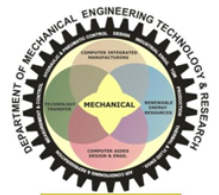 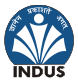 1. Shell Molding
Shell mold casting is a semi precise method for producing small casting respectively in large numbers.
Casting process in which the mold is a thin shell of sand held together by thermosetting resin binder.
The mould material contains Phenolic resin mixed with fine dry silica.
These are mixed either dry or in the presence of alcohol; no water is used.
Normally, a machined pattern of gray cast iron, aluminums or brass is used in this process.
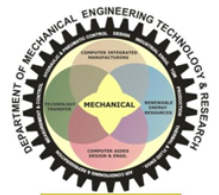 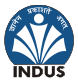 Steps in shell molding:
(1) A match plate or cope and drag metal pattern is heated to 230-260º C and placed over a box containing sand mixed with thermosetting resin.
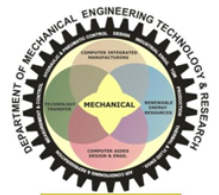 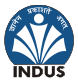 Steps in shell molding:
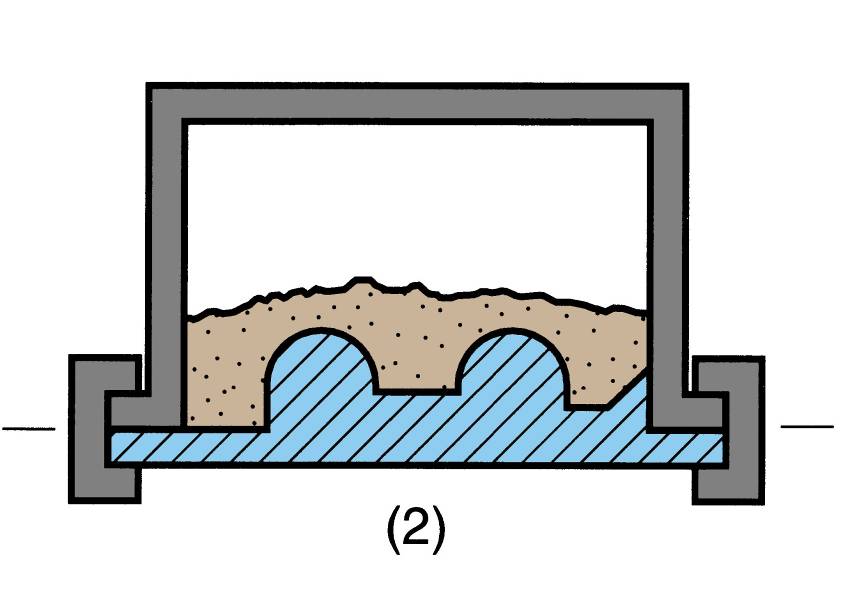 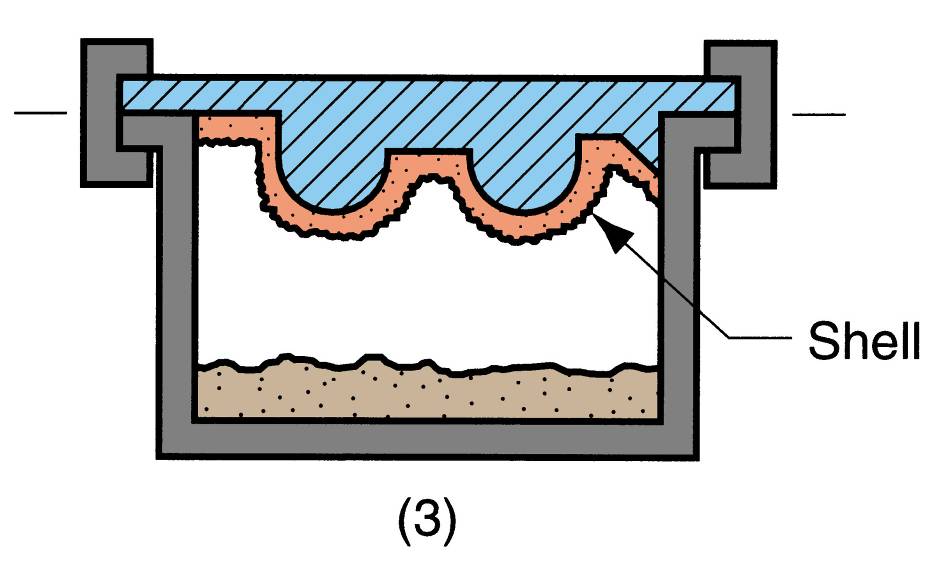 (3) box is repositioned so that loose uncured particles drop away and a layer of sand adheres  to pattern in form of shell of about 6mm thickness.
The thickness can be controlled by dwell time.
(2) box is inverted so that sand and resin fall onto the hot pattern, causing a layer of the mixture to partially cure on the surface to form a hard shell up to 23-30 sec.
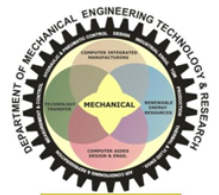 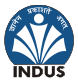 Steps in shell molding:
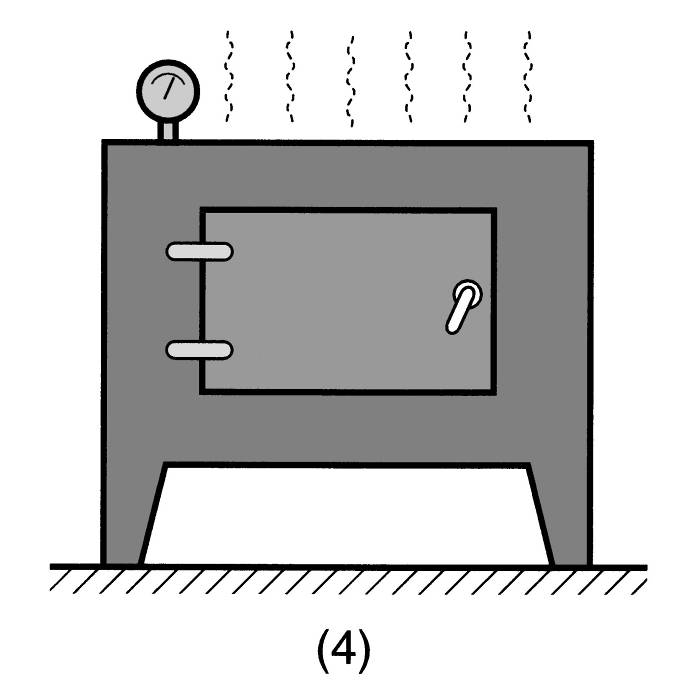 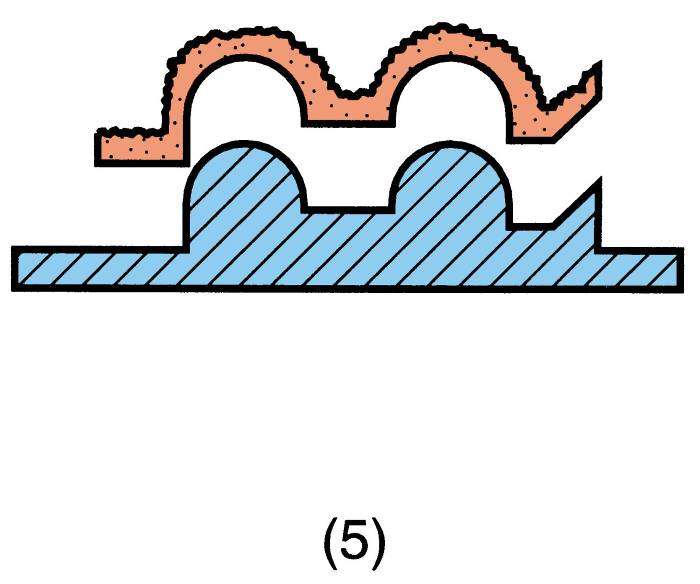 (4) sand shell is heated in oven (at 300ºC) for several minutes to complete curing
(5) shell mold is stripped from the pattern by ejector pin.
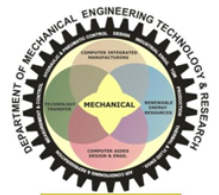 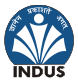 Steps in shell molding:
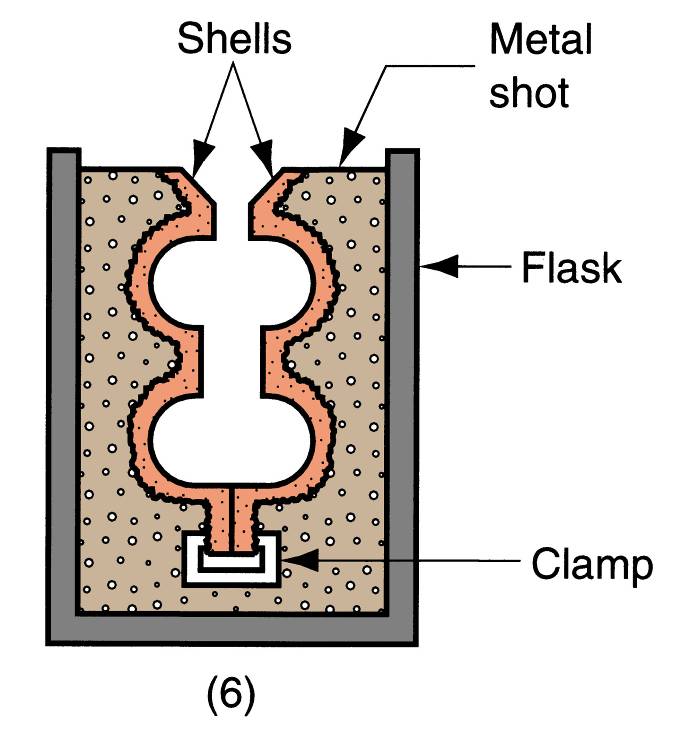 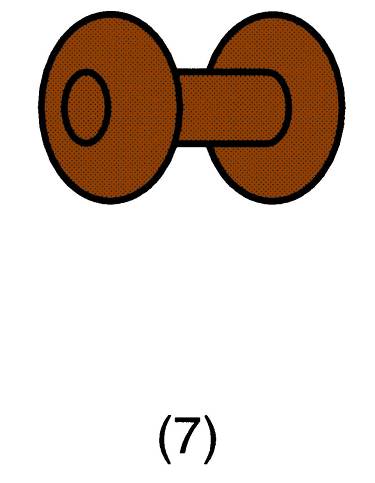 (6) two halves of the shell mold are assembled, supported by sand or metal shot in a box, and pouring is accomplished
(7) the finished casting with Sprue removed.
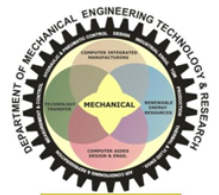 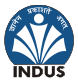 Advantages & Disadvantages
Advantages of shell molding:
Smoother cavity surface permits easier flow of molten metal and better surface finish   
Good dimensional accuracy - machining often not required
Less cracks in casting  
Disadvantages:
Takes more time
Because of resin, more expensive
Shell not reusable
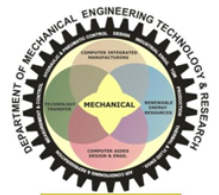 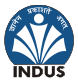 2. Expanded Polystyrene Process
Uses a mold of sand packed around a polystyrene foam pattern which vaporizes when molten metal is poured into mold  
Other names: lost foam process, lost pattern process, evaporative foam process, and full mold process  
Polystyrene foam pattern includes Sprue, risers, gating system, and internal cores (if needed)  
Mold does not have to be opened into cope and drag sections
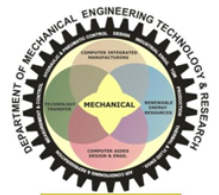 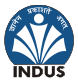 2. Expanded Polystyrene Process
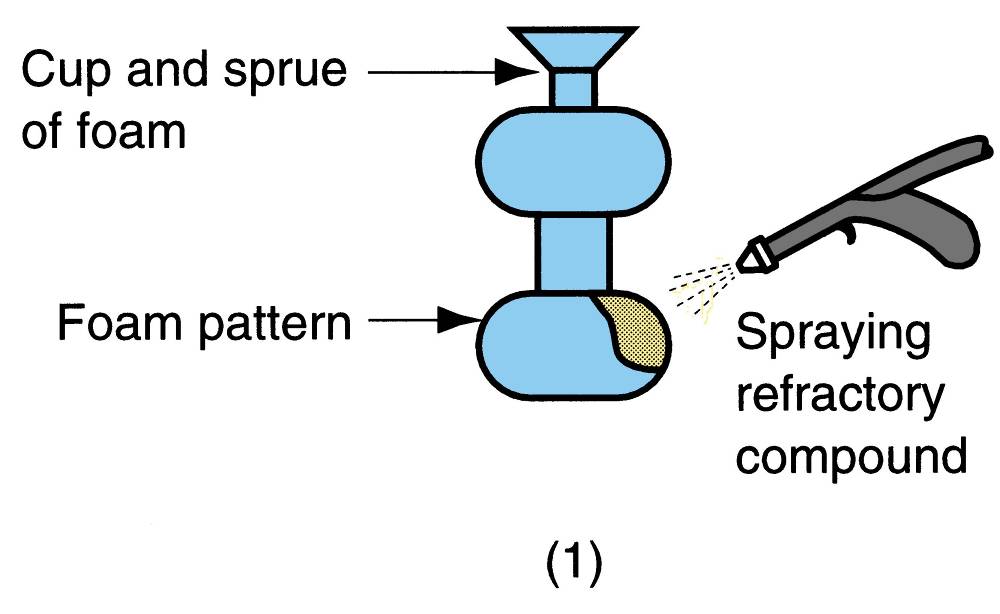 Expanded polystyrene casting process: 
(1) pattern of polystyrene is coated with refractory compound
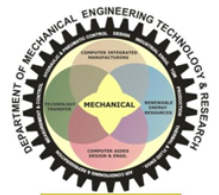 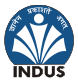 2. Expanded Polystyrene Process
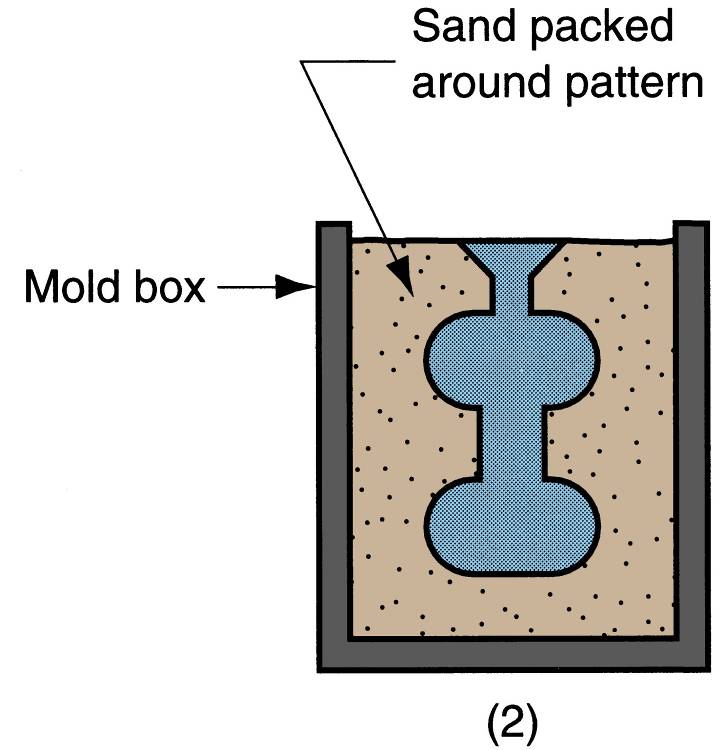 (2) foam pattern is placed in mold box, and sand is compacted around the pattern
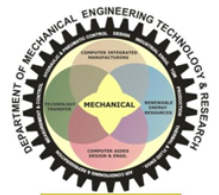 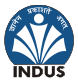 2. Expanded Polystyrene Process
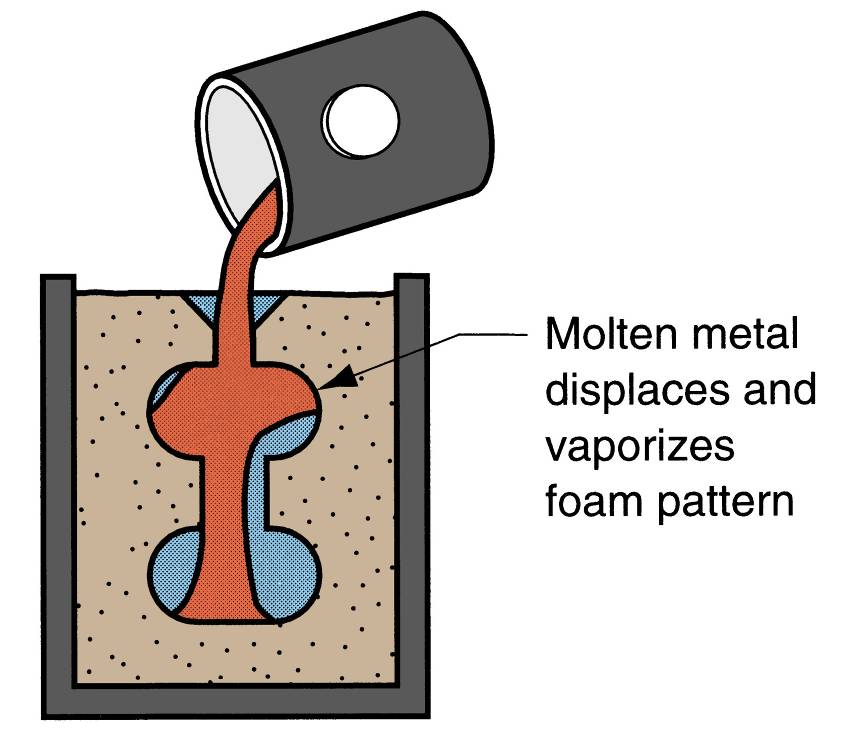 (3) molten metal is poured into the portion of the pattern that forms the pouring cup and Sprue.  As the metal enters the mold, the polystyrene foam is vaporized ahead of the advancing liquid, thus the resulting mold cavity is filled.
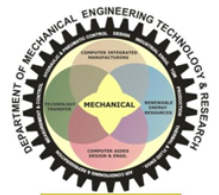 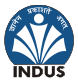 Advantages & Disadvantages
Advantages of expanded polystyrene process:
Pattern need not be removed from the mold  
Faster:  two mold halves are not required 
Disadvantages:
A new pattern is needed for every casting  
Cost is highly dependent on cost of producing patterns
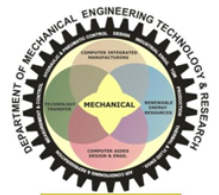 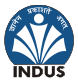 3. Investment Casting (Lost Wax Process)
A pattern made of wax is coated with a refractory material to make mold, after which wax is melted away prior to pouring molten metal  
"Investment" comes from a less familiar definition of "invest" - "to cover completely," which refers to coating of refractory material around wax pattern  
It is a precision casting process - capable of producing castings of high accuracy and intricate detail
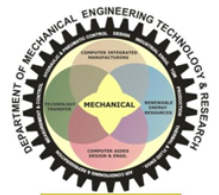 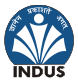 3. Investment Casting (Lost Wax Process)
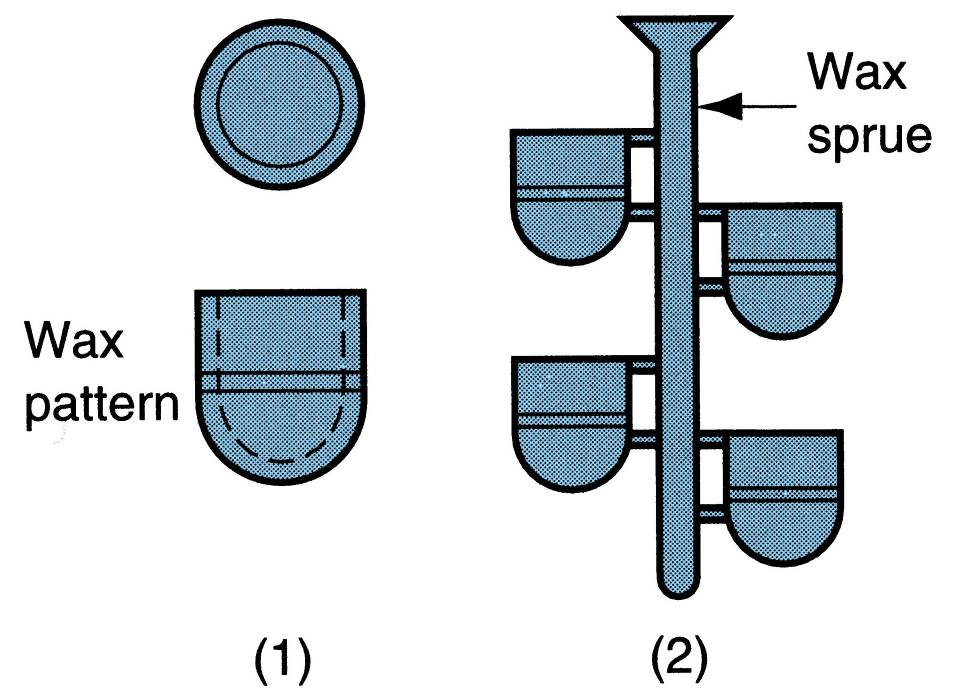 Steps in investment casting: 
(1) wax patterns are produced, 
(2) several patterns are attached to a sprue to form a pattern tree
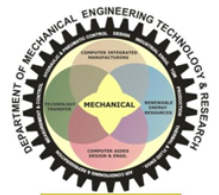 3. Investment Casting (Lost Wax Process)
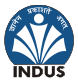 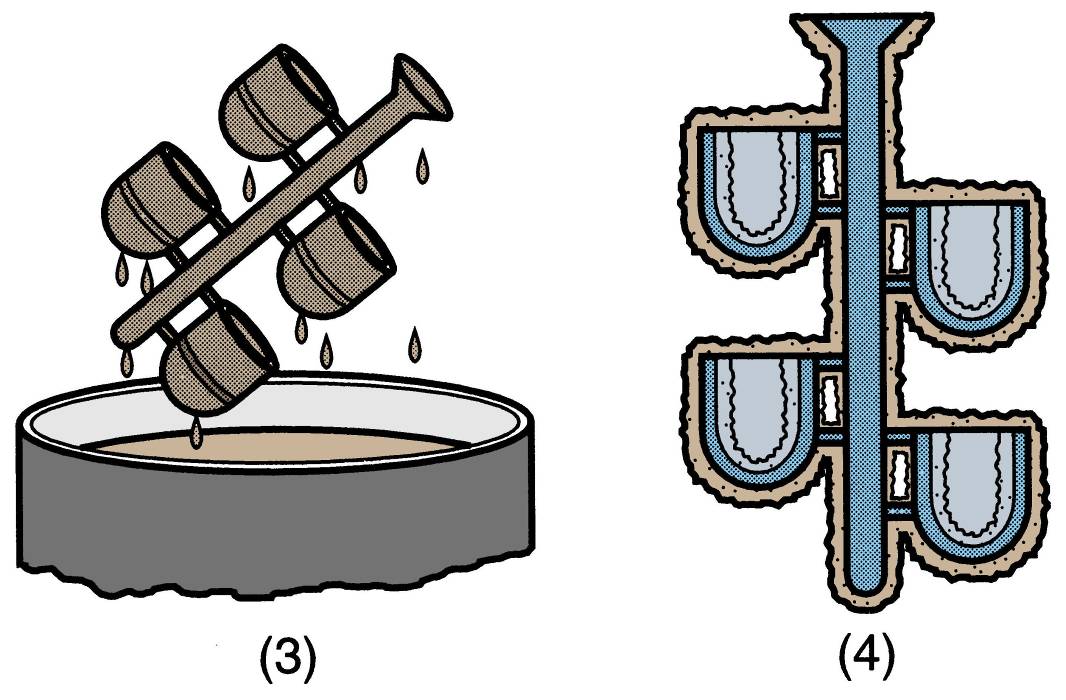 (3) the pattern tree is coated with a thin layer of refractory material, 
(4) the full mold is formed by covering the coated tree with sufficient refractory material to make it rigid
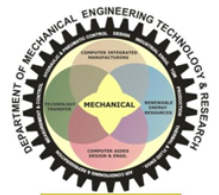 3. Investment Casting (Lost Wax Process)
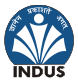 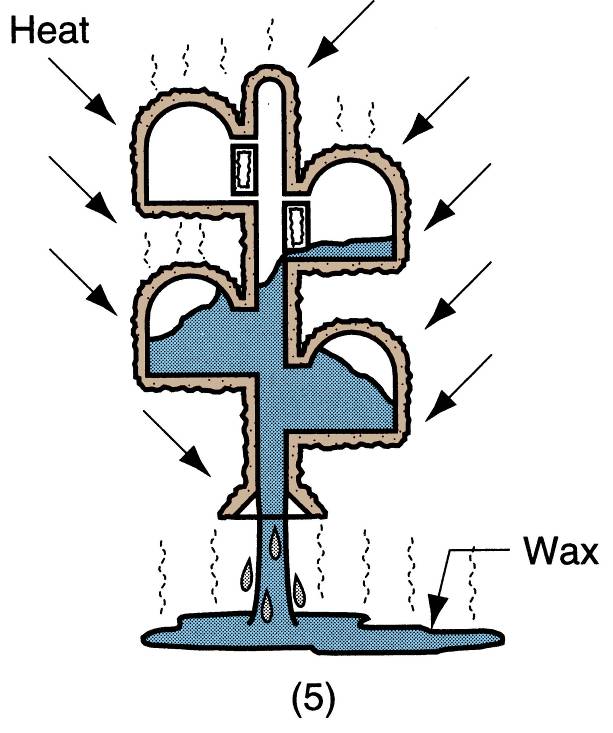 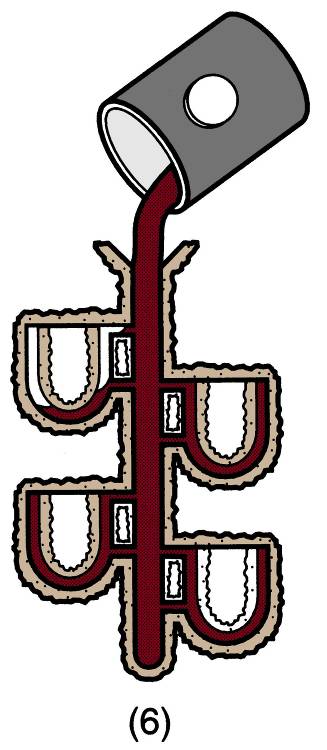 (5) the mold is held in an inverted position and heated to melt the wax and permit it to drip out of the cavity, 
(6) the mold is preheated to a high temperature, the molten metal is poured, and it solidifies
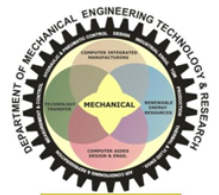 3. Investment Casting (Lost Wax Process)
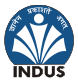 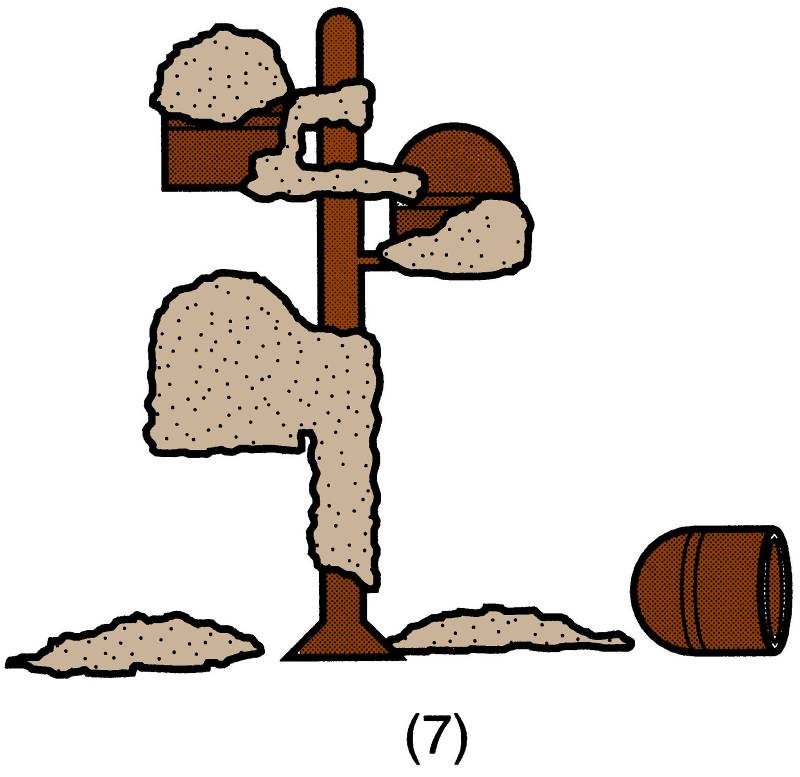 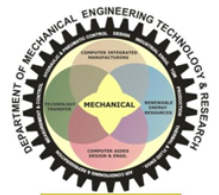 (7) the mold is broken away from the finished casting and the parts are separated from the Sprue
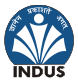 Advantages & Disadvantages
Advantages of investment casting:
Parts of great complexity and intricacy can be cast
Close dimensional control and good surface finish 
Wax can usually be recovered for reuse 
Additional machining is not normally required ‑ this is a net shape process
Disadvantages
Many processing steps are required
Relatively expensive process
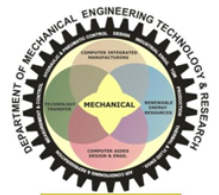 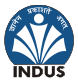 Permanent Mold Casting Processes
Economic disadvantage of expendable mold casting: a new mold is required for every casting  
In permanent mold casting, the mold is reused many times  
The processes include:
Basic permanent mold casting
Die casting 
Centrifugal casting
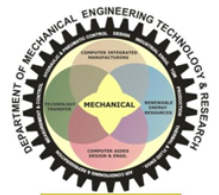 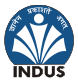 The Basic Permanent Mold Process
Uses a metal mold constructed of two sections designed for easy, precise opening and closing  
Molds used for casting are commonly made of steel or cast iron 
Molds used for casting steel must be made of refractory material, due to the very high pouring temperatures
Mold metal must have higher melt temperature than casting metal
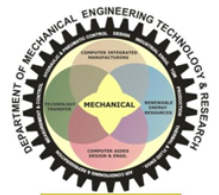 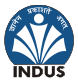 Permanent Mold Casting
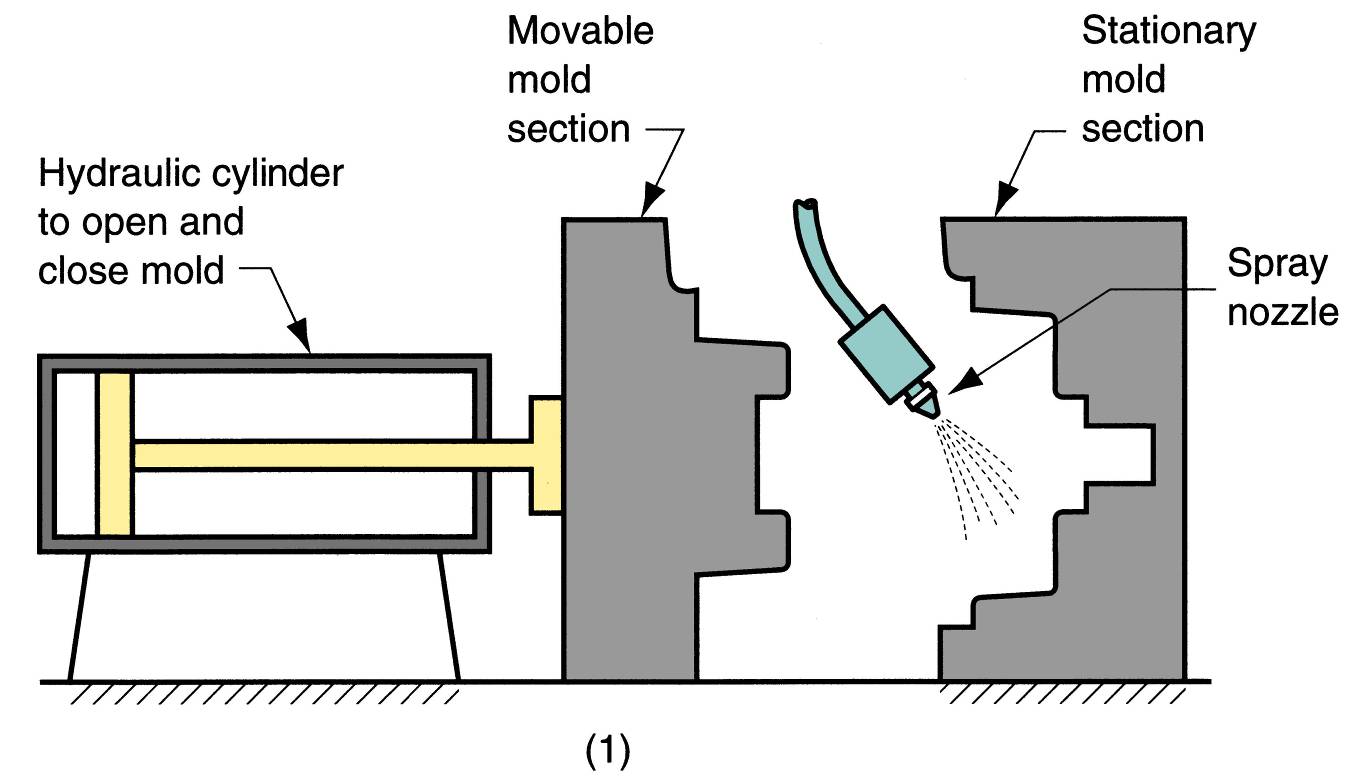 Steps in permanent mold casting:
 (1) mold is preheated and coated
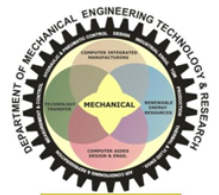 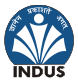 Permanent Mold Casting
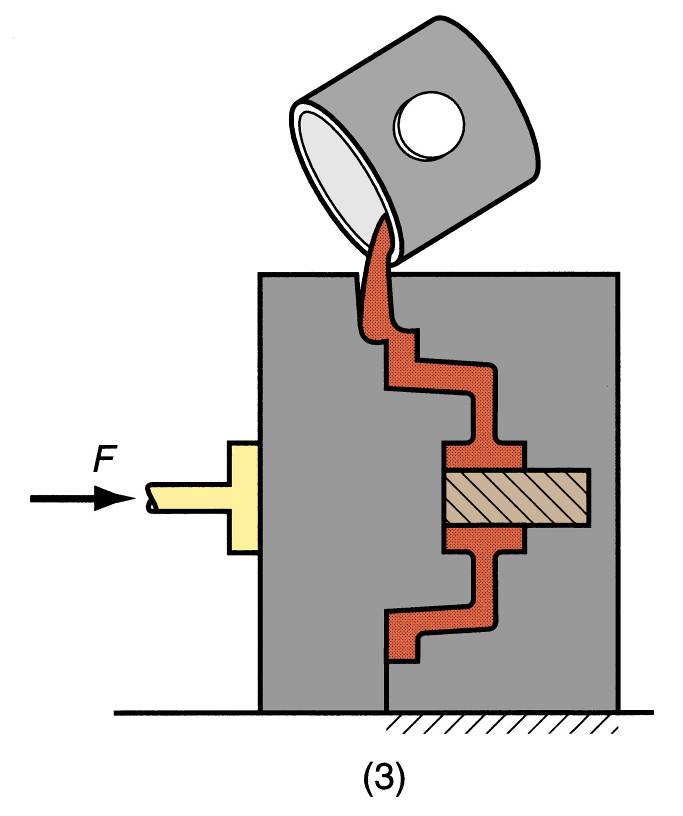 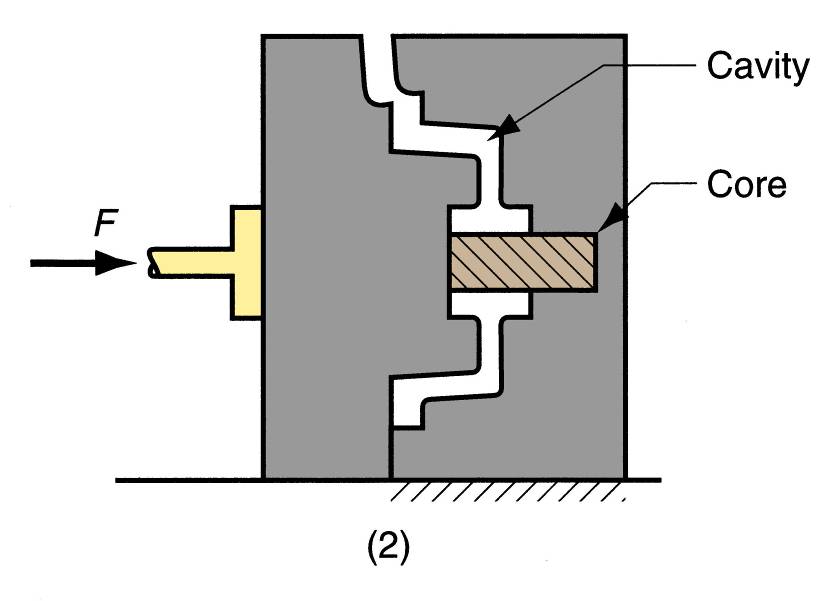 (2) cores (if used) are inserted and mold is closed
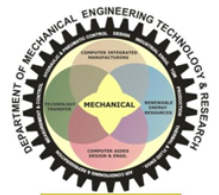 (3) molten metal is poured into the mold, where it solidifies.
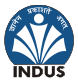 Advantages & Limitations
Advantages of permanent mold casting:
Good dimensional control and surface finish
More rapid solidification caused by the cold metal mold results in a finer grain structure, so castings are stronger 
Limitations:
Generally limited to metals of lower melting point  
Simpler part geometries compared to sand casting because of need to open the mold 
High cost of mold
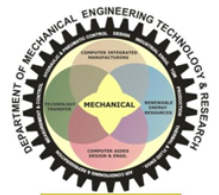 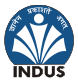 Die Casting
A permanent mold casting process in which molten metal is injected into mold cavity under high pressure  
Pressure is maintained during solidification, then mold is opened and part is removed  
Molds in this casting operation are called dies; 
Use of high pressure to force metal into die cavity is what distinguishes this from other permanent mold processes
Tungsten and molybdenum dies used to die cast steel and cast iron
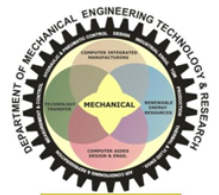 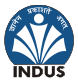 Die Casting
The dies are usually made in to two parts which must be locked before molten metal is forced into them under high pressure of 7 to 700MPa. The pressure may be obtained by the application of compressed air or by hydraulically operated piston.
The ferrous metals are not die-casted because of high pouring temperature.
Two types of die casting machines used for die casting.
	1. Hot chamber die casting Machine.
	2. Cold Chamber die casting Machine.
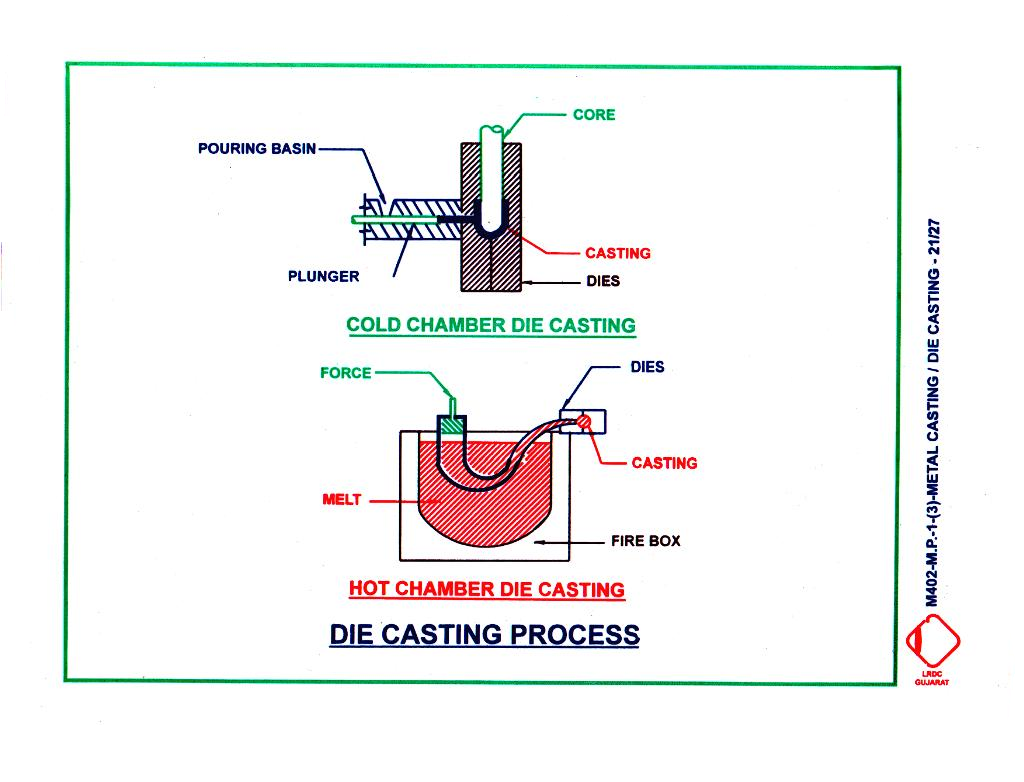 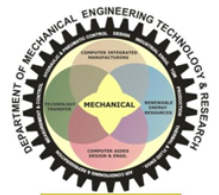 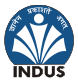 Hot Chamber Die Casting:
The hot chamber die casting machine of the submerged type. The molten metal is forced in to the die cavity at pressure from 7 to 14 MPa
The pressure may be obtained by compressed air or by hydraulically operated plunger.
In first method the goose neck is lowered into the molten metal for filling it. It is then raised and connected to the die neck. The compressed air at a pressure of about 2.5 to 5 MPa is now injected into goose neck to force the molten metal into the die. 
In the second method the plunger acts inside cylinder formed at the end of the goose neck which is immersed in a pot of molten metal. A port is provided near the top of the cylinder to allow the entry of the molten metal. The downward stroke of the plunger pushes the molten metal through the goose neck into the die.
The hot chamber die casting machine is used for casting zinc, tin lead and other low melting alloys.
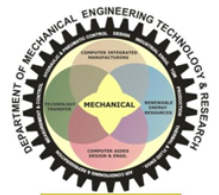 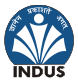 Hot Chamber Die Casting:
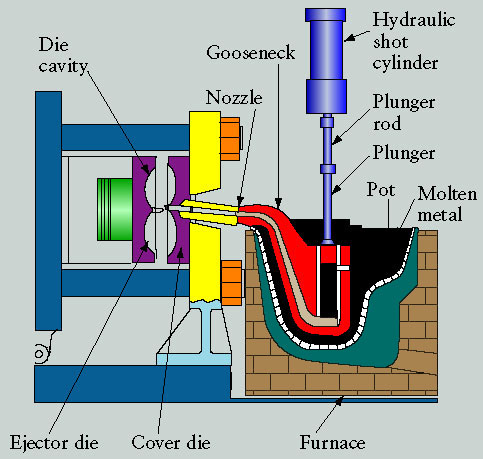 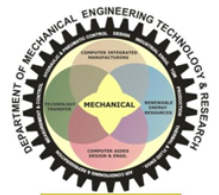 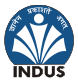 Cold Chamber Die Casting:
In cold chamber die casting machine the melting unit is separate and molten metal is transferred to injection mechanism by ladle. The pressure is vary from 21 to 210MPa and in some cases may reach to 700MPa.
More pressure is required for semi-molten alloys to compensate for reduced fluidity resulting from low temperature. 
This process is used for casting Aluminum, magnesium, copper base alloys. 
The machine consists of a pressure chamber of cylindrical shape fitted with piston or ram that is operated by hydraulic pressure. A measured quantity of molten metal is brought in to a ladle and forced in to the closed die sections by applying hydraulic pressure on piston.
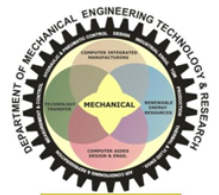 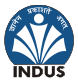 Cold Chamber Die Casting:
The metal is loaded in the chamber.
The plunger forces the metal into the die cavity.
After the metal solidifies the die is opened.
The casting, together with slag of the excess 
Metal, is ejected from the die.
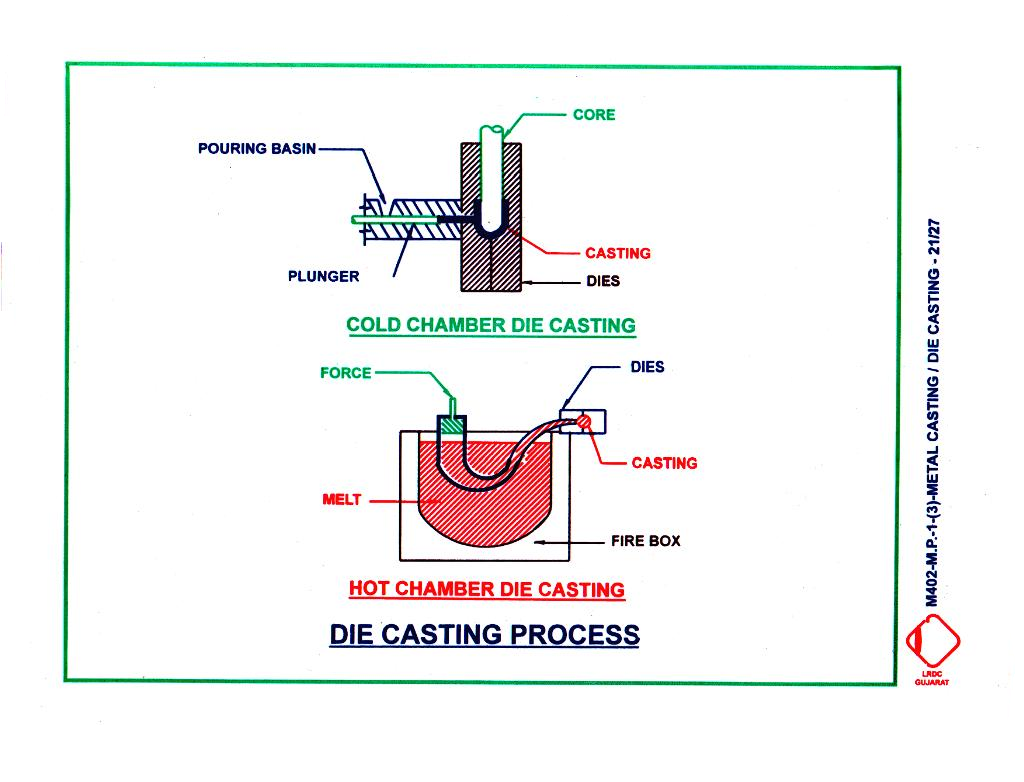 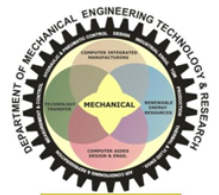 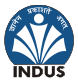 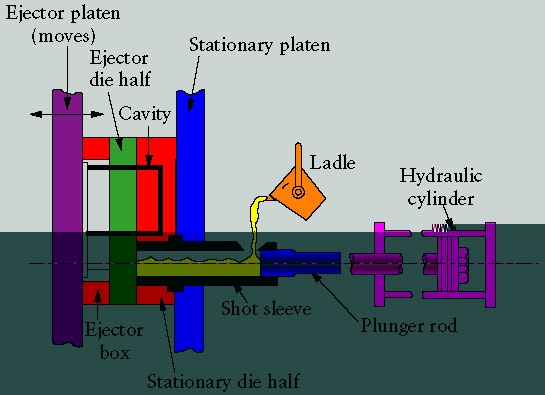 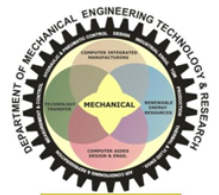 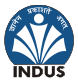 Advantages of  Die Casting:
The rapid and economical production of large quantities of identical parts can be achieved.
Smooth surfaces and close dimensional tolerances may be produced.
Thin and complex shape can be casted accurately and easily.
Less floor area is required then other casting processes.
The products are less defective.
The rapid cooling rate produces high strength and quality in many alloys. 
The die retains its life for longer period.
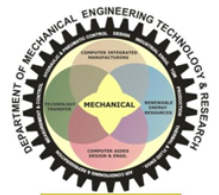 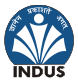 Disadvantages of  Die Casting
The cost of equipments and die is high.
Limited range of non-ferrous alloys used for die casting.
The die casting are limited to size.
It requires special skill in maintenance.
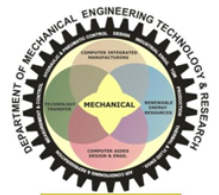 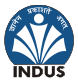 Properties and typical applications of common die-casting alloys
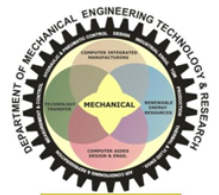 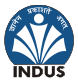 Centrifugal Casting
A casting processes in which molten metal is poured and allowed to solidify while mould revolving.
The centrifugal casting are classified as 
True centrifugal casting 	
Semi- centrifugal casting
Centrifuging
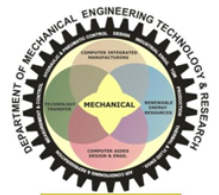 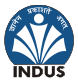 True centrifugal casting
It is used for casting of symmetrical shape. Cast iron pipe, sleeves, steel gun barrels and other casting of cylindrical form. 
In this process the mould is made of metal and lined with refractory material or sand. 
 The molten metal is poured by ladle into the cavity of rapidly rotating mould.
 The centrifugal force directs the fluid metal to the inner surface of the mould with considerable pressure where solidification occurs forming hollow castings.
 The out side of the mould is covered by water bath for quick cooling of metal.
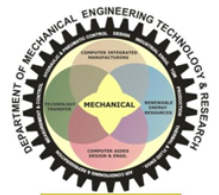 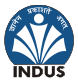 True centrifugal casting
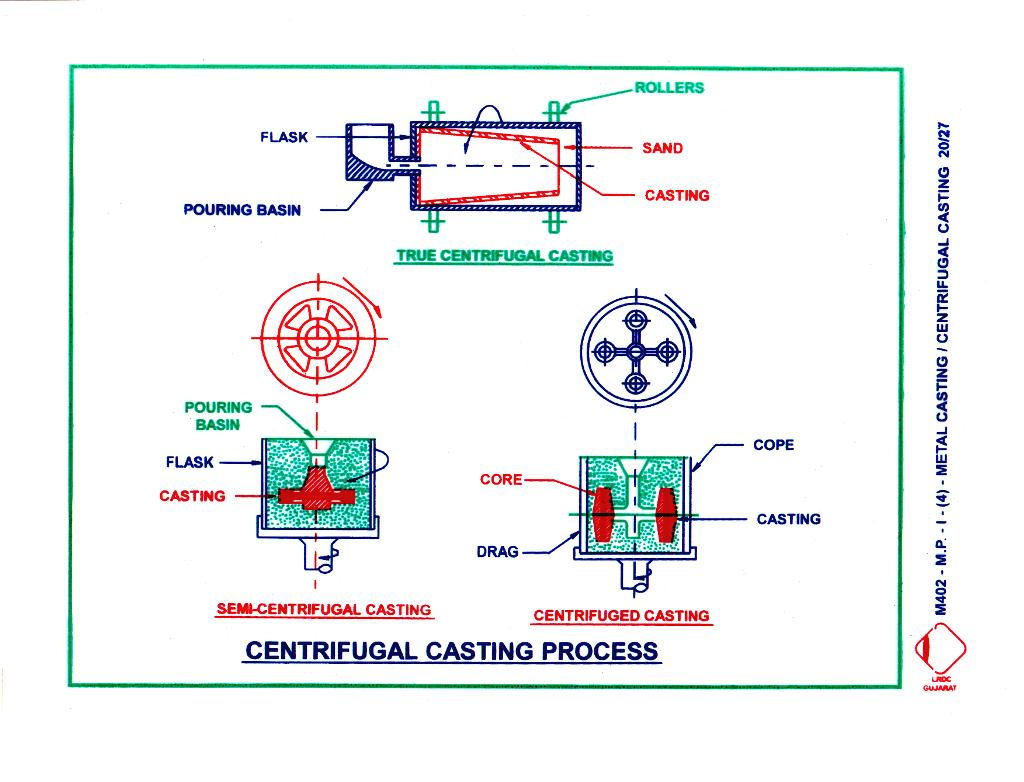 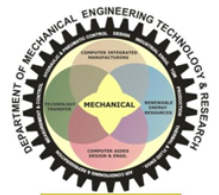 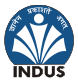 True centrifugal casting
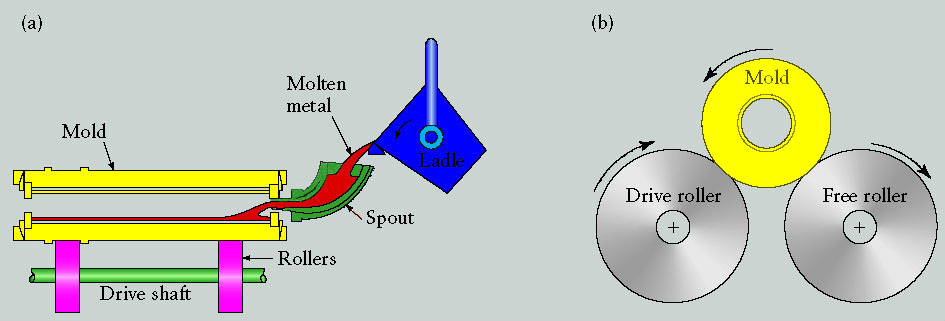 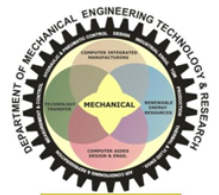 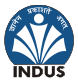 Advantages of True centrifugal casting
It is a quick and economical than other method.
 It eliminates the use of risers, feed heads, cores.
 The ferrous and non-ferrous metals can be casted by this process.
 The castings produced by this process have dense and fined grained structure with all impurities forced back to the centre where they can be frequently machined out.
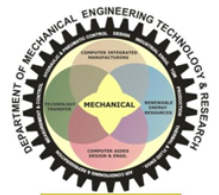 Semi-centrifugal casting
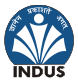 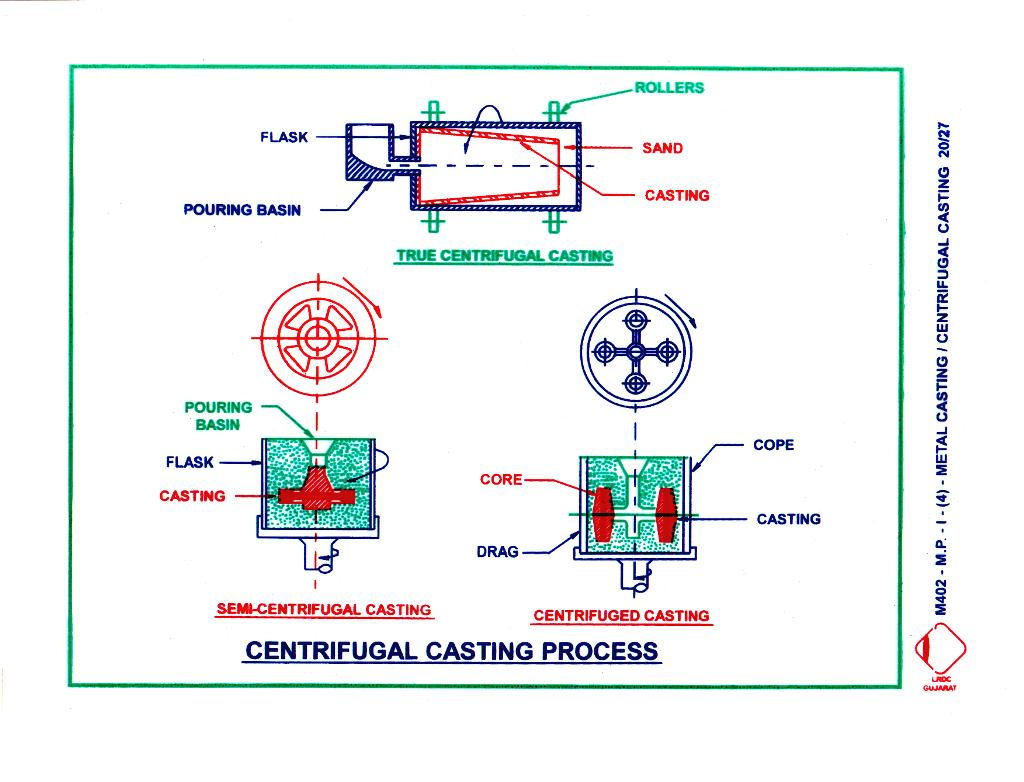 This process is used for making large size castings which are symmetrical about their own axis such as pulleys.
In this process the mould is rotated about its vertical axis, and  the molten metal is poured into a central Sprue from  where it enters  the hub. From the hub it is forced outward to the rim by centrifugal force.
If a central hole is required in the casting, a dry sand central core may be used in center.
The speed of rotation is less than that of true centrifugal casting. This is due to the large size casting and there is a tendency of the molten metal to flow out of the mould joint. 
Due to the lower speed the pouring pressure produced is low and thus the impurities are not effectively separated from the metal.
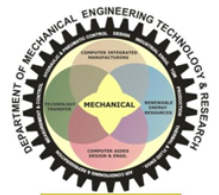 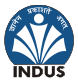 Semi-centrifugal casting
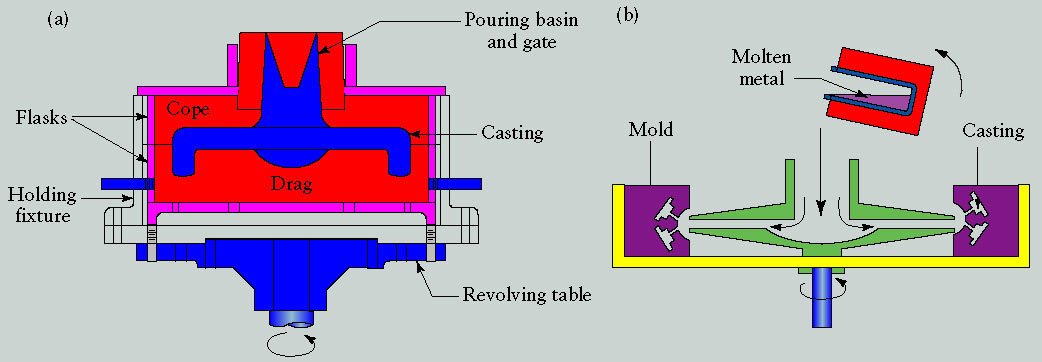 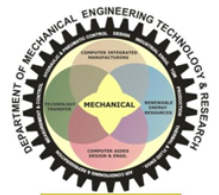 Centrifuging
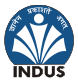 The casting of irregular shape can produced and the large number of small size castings can be produced at one time.
In this process a number of small cavities are made symmetrically around a common central Sprue and the metal is fed to them by radial gates. The mould cavities are not rotated about their own axis but they are rotated about the central Sprue which acts as the axis of rotation.
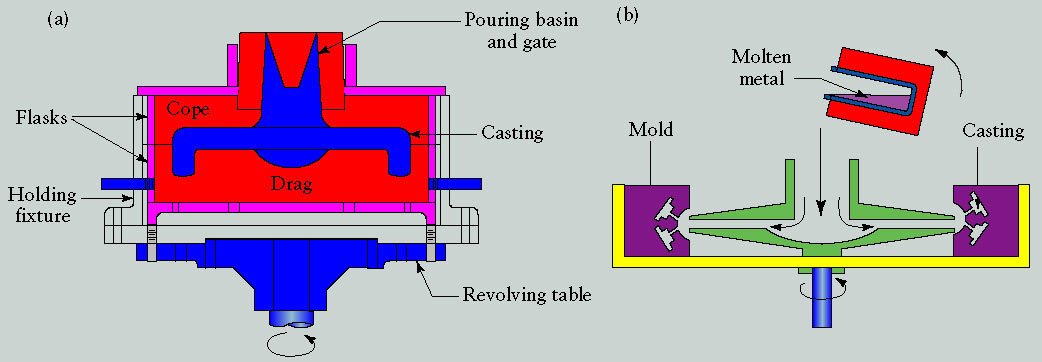 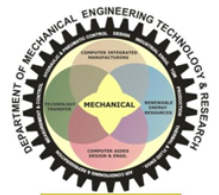 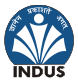 Advantages of  Die Casting
The rapid and economical production of large quantities of identical parts can be achieved.
Smooth surfaces and close dimensional tolerances may be produced.
Thin and complex shape can be casted accurately and easily.
Less floor area is required then other casting processes.
The products are less defective.
The rapid cooling rate produces high strength and quality in many alloys. 
The die retains its life for longer period.
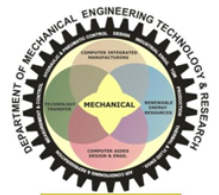 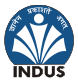 Disadvantages of  Die Casting:
The cost of equipments and die is high.
Limited range of non-ferrous alloys used for die casting.
The die casting are limited to size.
It requires special skill in maintenance.
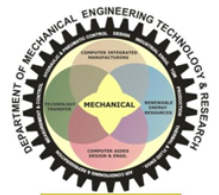 Continuous casting
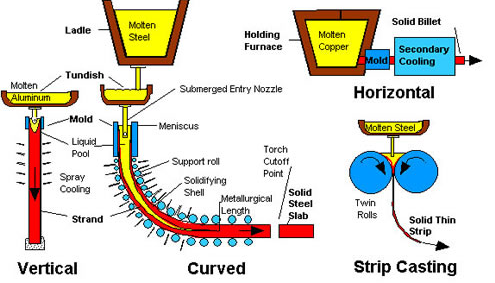 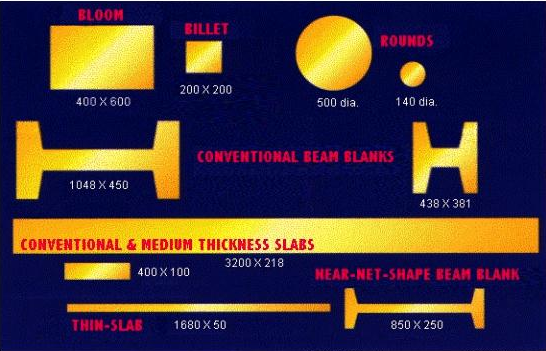 Gating system design
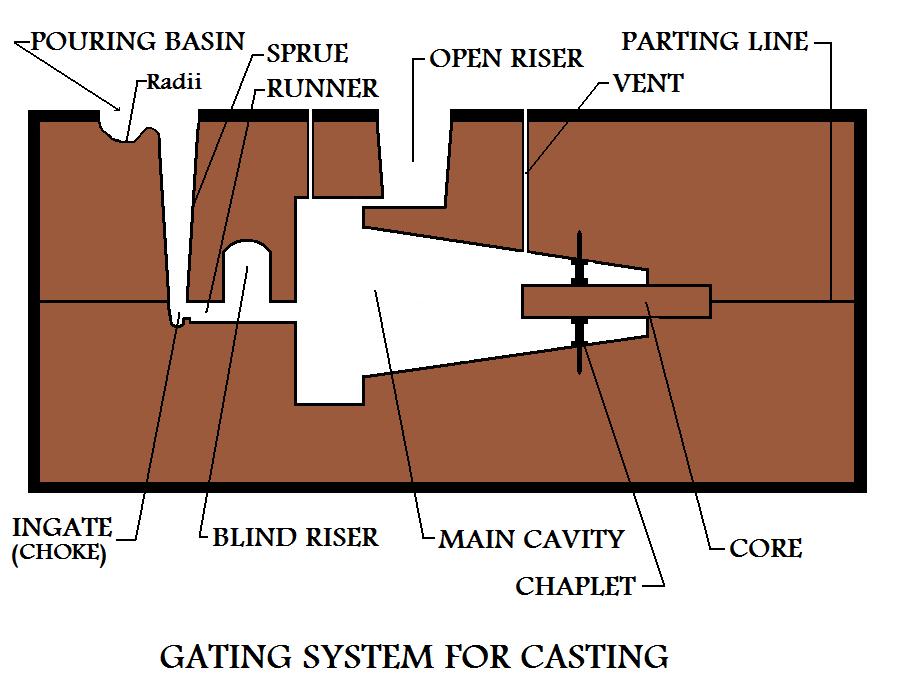 Pouring of the Metal
Pouring refers to the process by which the molten metal is delivered into the mold. It involves it's flow through the gating system and into the main cavity.
Factors of Pouring:
	Pouring Temperature
	Pouring Rate
	Turbulence
Pouring Temperature
Pouring temperature refers to the initial temperature of the molten metal used for the casting as it is poured into the mold. 
This temperature will obviously be higher than the solidification temperature of the metal. 
The difference between the solidification temperature and the pouring temperature of the metal is called the superheat.
Pouring Rate
Volumetric rate in which the liquid metal is introduced into the mold. 
Pouring rate needs to be carefully controlled during the metal casting operation, since it has certain effects on the manufacture of the part. 
If the pouring rate it too fast then turbulence can result. If it is too slow the metal may begin to solidify before filling the mold.
Melting furnaces
Rotary 

Pit 

Electric

Tilting and 

Cupola
Rotary furnace
A rotary furnace consists of a refractory lined rotating shell, which is rotated at very low rpm. 

The rotary furnace consists of a cylindrical body with two conical ends. 

An electric motor drives two of the support rollers which rotate the drum. Hydraulic cylinders enable the furnace to he tilted forward or backward along its longitudinal axis. 

Support rollers prevent the furnace from slipping in the longitudinal direction charging is done through the waste gas aperture, after the furnace has been tilted forwards by 30°.
Rotary furnace
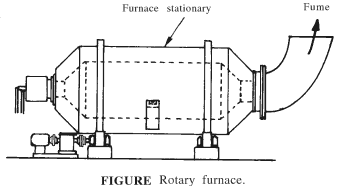 Rotary furnace
The melting capacity and energy consumption of a rotary furnace are influenced by the following parameters:
Tapping temperature
Temperature of refractory lining
Scrap lumpiness and specific surface
Percentage of steel scrap
Furnace geometry
Degree of filling
Flame temperature
Furnace rpm
Flame shape and length
Fuel
Carburization time.
Crucible Furnaces